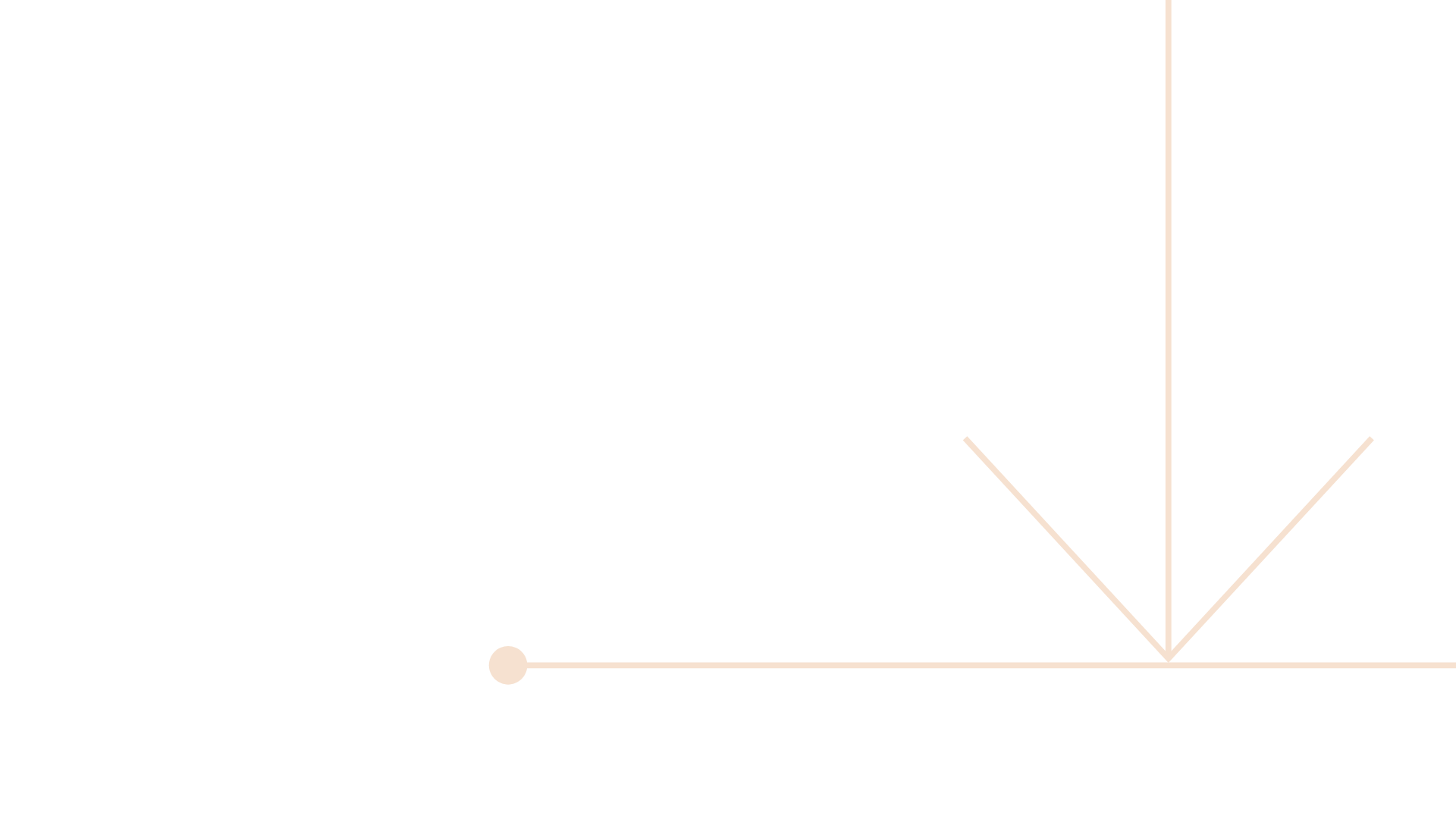 2023
FALL SALES
Marketing Plan
COMPANY NAME
How to Use This Presentation
GOOGLE SLIDES
POWERPOINT
CANVA
Click on the "Google Slides" button below this presentation preview. Make sure to sign in to your Google account. Click on "Make a copy." Start editing your presentation.
Alternative: Click on the "Share" button on the top right corner in Canva and click on "More" at the bottom of the menu. Enter "Google Drive" in the search bar and click on the GDrive icon to add this design as a Google slide in your GDrive.
Click on the "PowerPoint" button below this presentation preview. Start editing your presentation.
Alternative: From Canva template file, Click on the "Share" button on the top right corner in Canva and click on "More" at the bottom of the menu. Enter "PowerPoint" in the search bar and click on the PowerPoint icon to download.
Click on the "Canva" button under this presentation preview. Start editing your presentation. You need to sign in to your Canva account.
Presentation
Agenda
01
02
03
INTRODUCTION
ABOUT US
OUR PROJECTS
Write a description
Write a description
Write a description
04
05
06
STRATEGIES
BUDGET
ACTION PLANS
Write a description
Write a description
Write a description
Elaborate on what you want to discuss.
01
Introduction
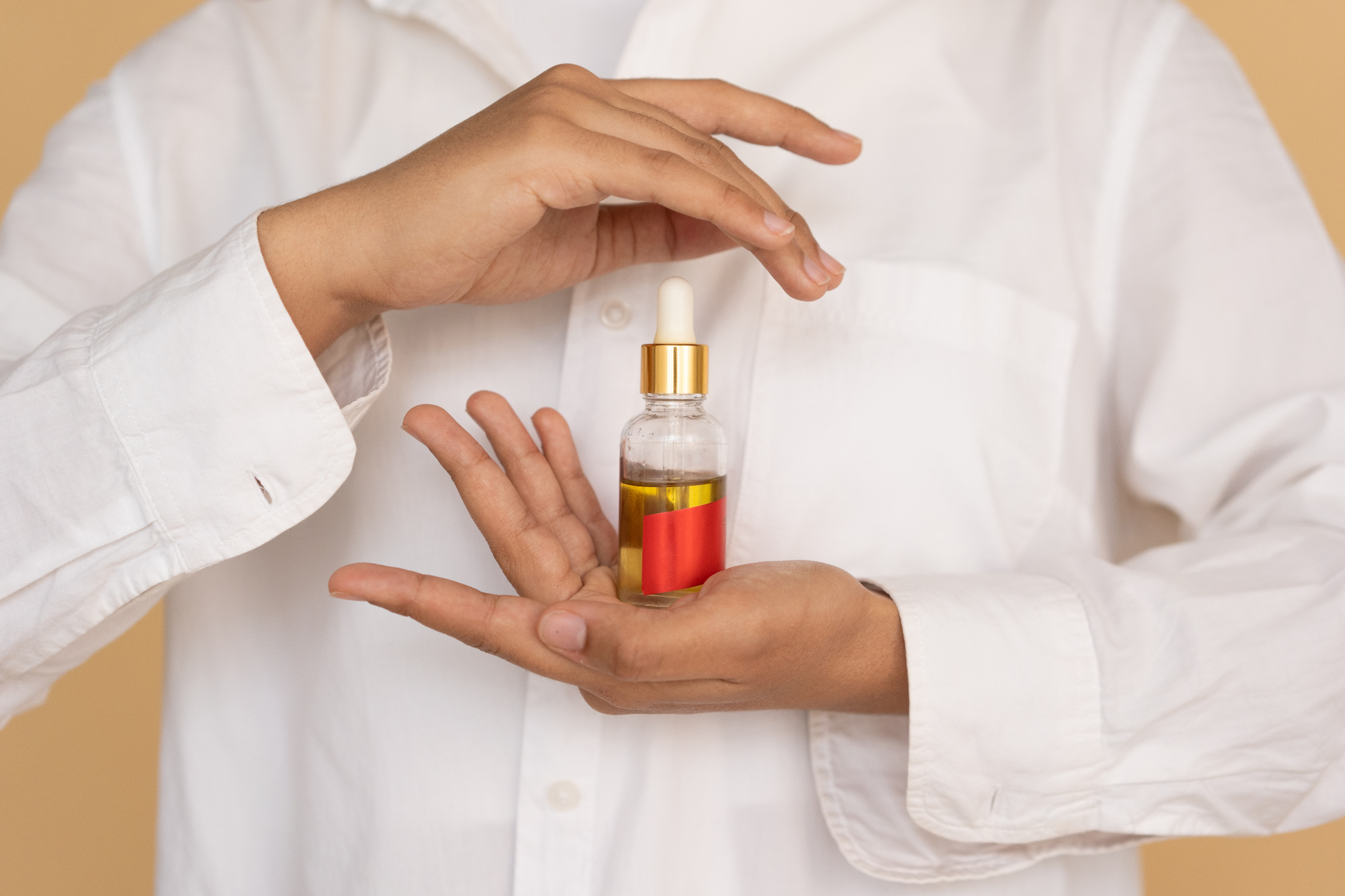 I'm Rain, and I'll be sharing with you my beautiful ideas. Follow me at @reallygreatsite to learn more.
Welcome To Presentation
ADD A MAIN POINT
ADD A MAIN POINT
ADD A MAIN POINT
Briefly elaborate on what you want to discuss.
Briefly elaborate on what you want to discuss.
Briefly elaborate on what you want to discuss.
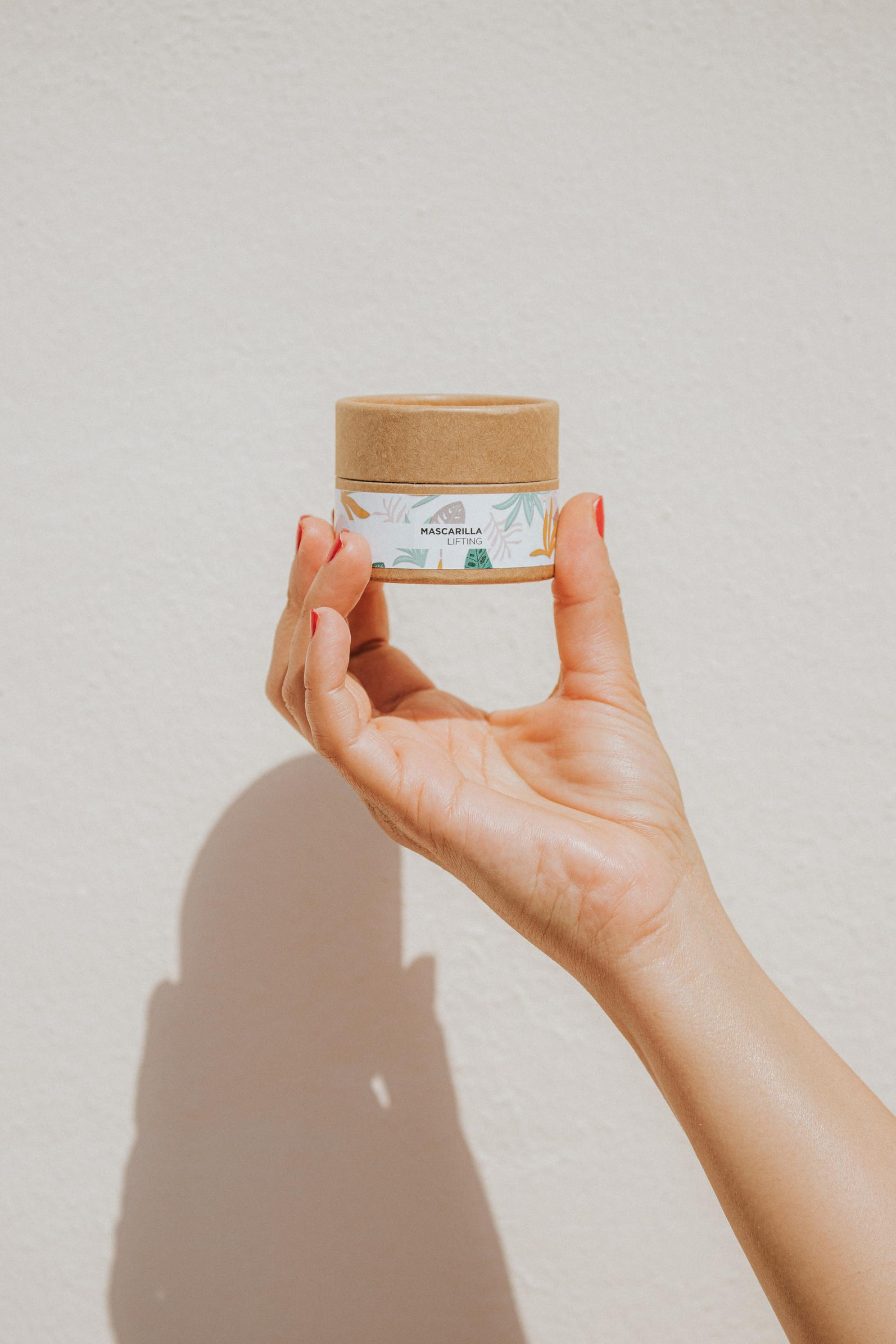 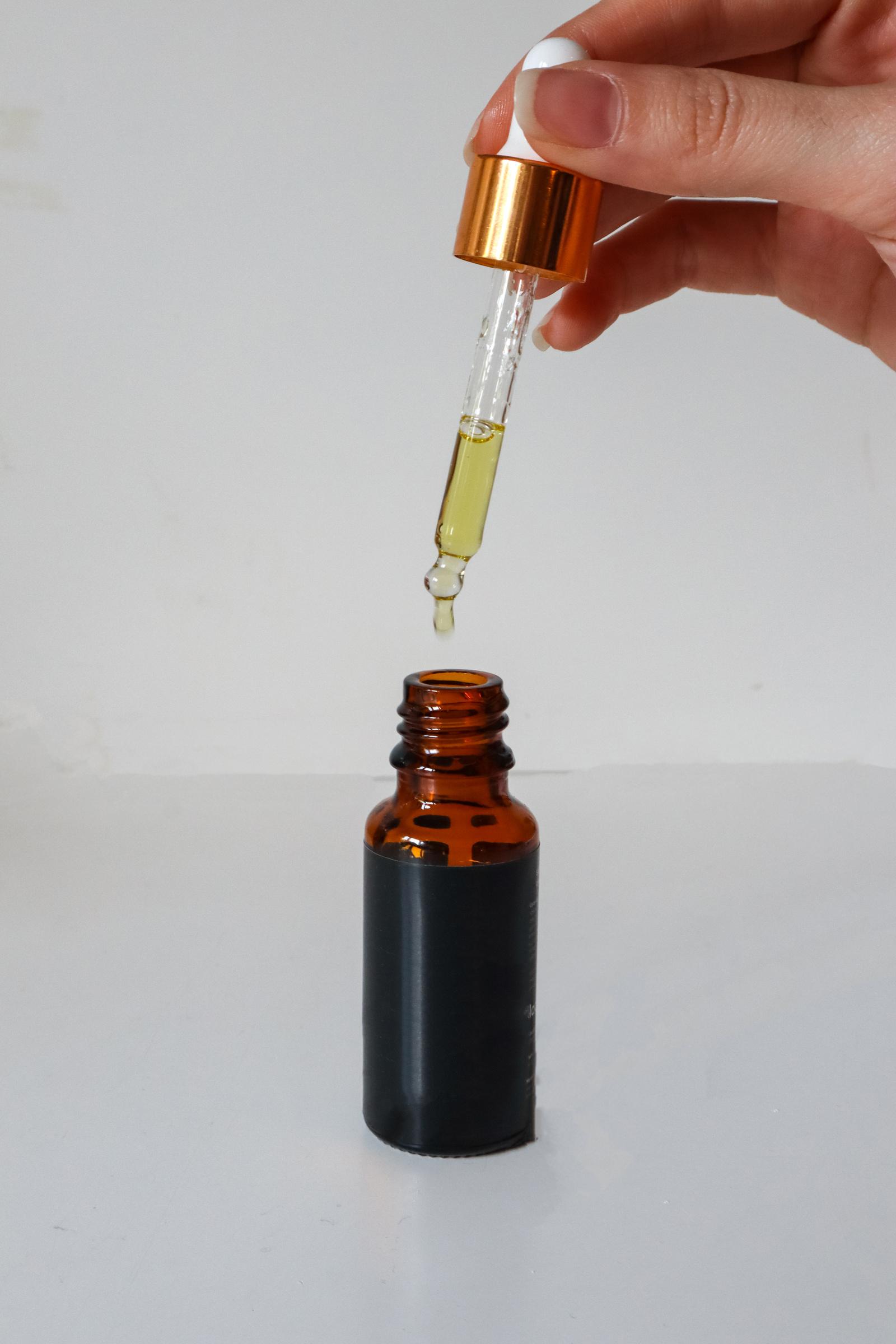 Write your topic or idea
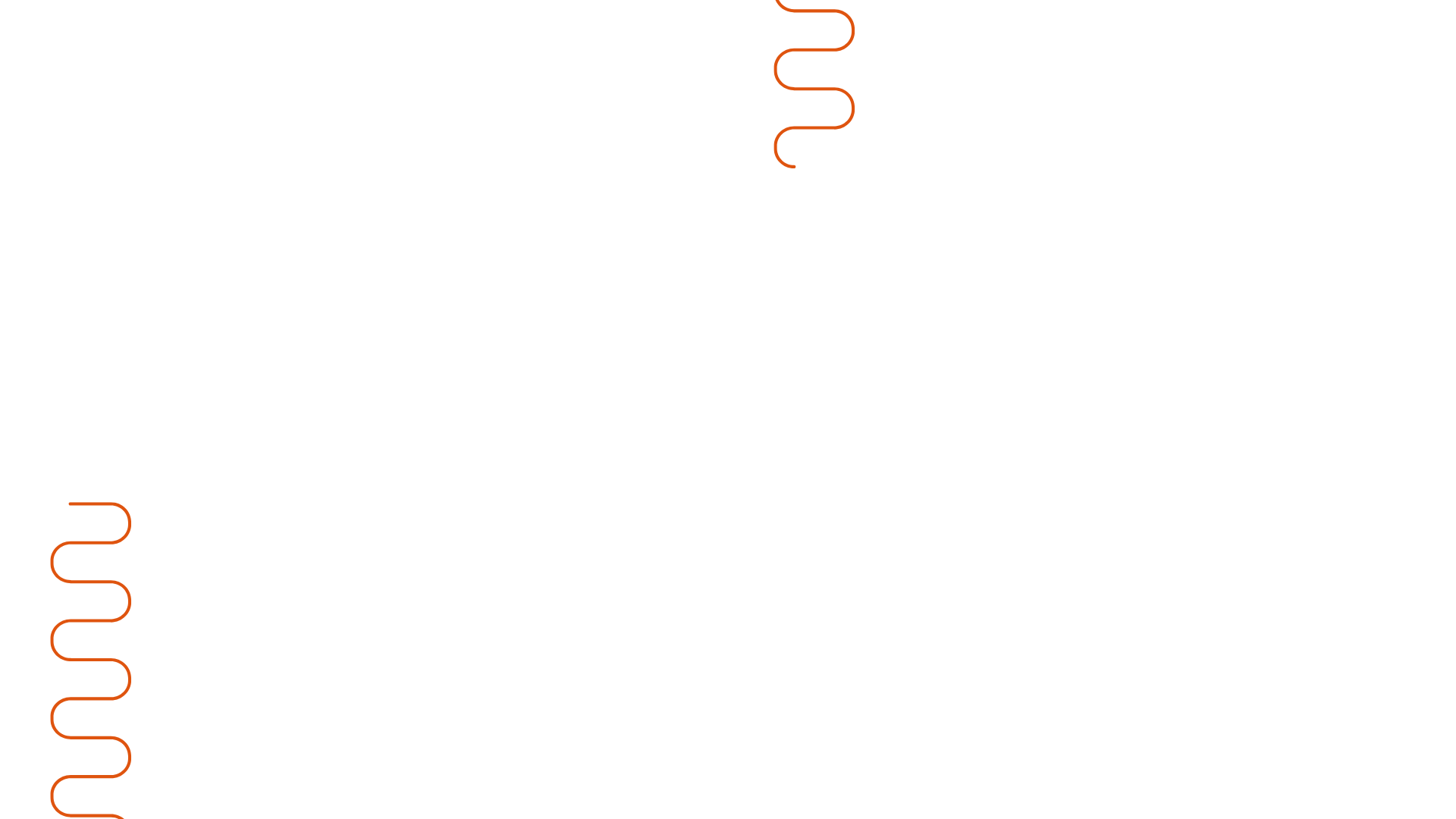 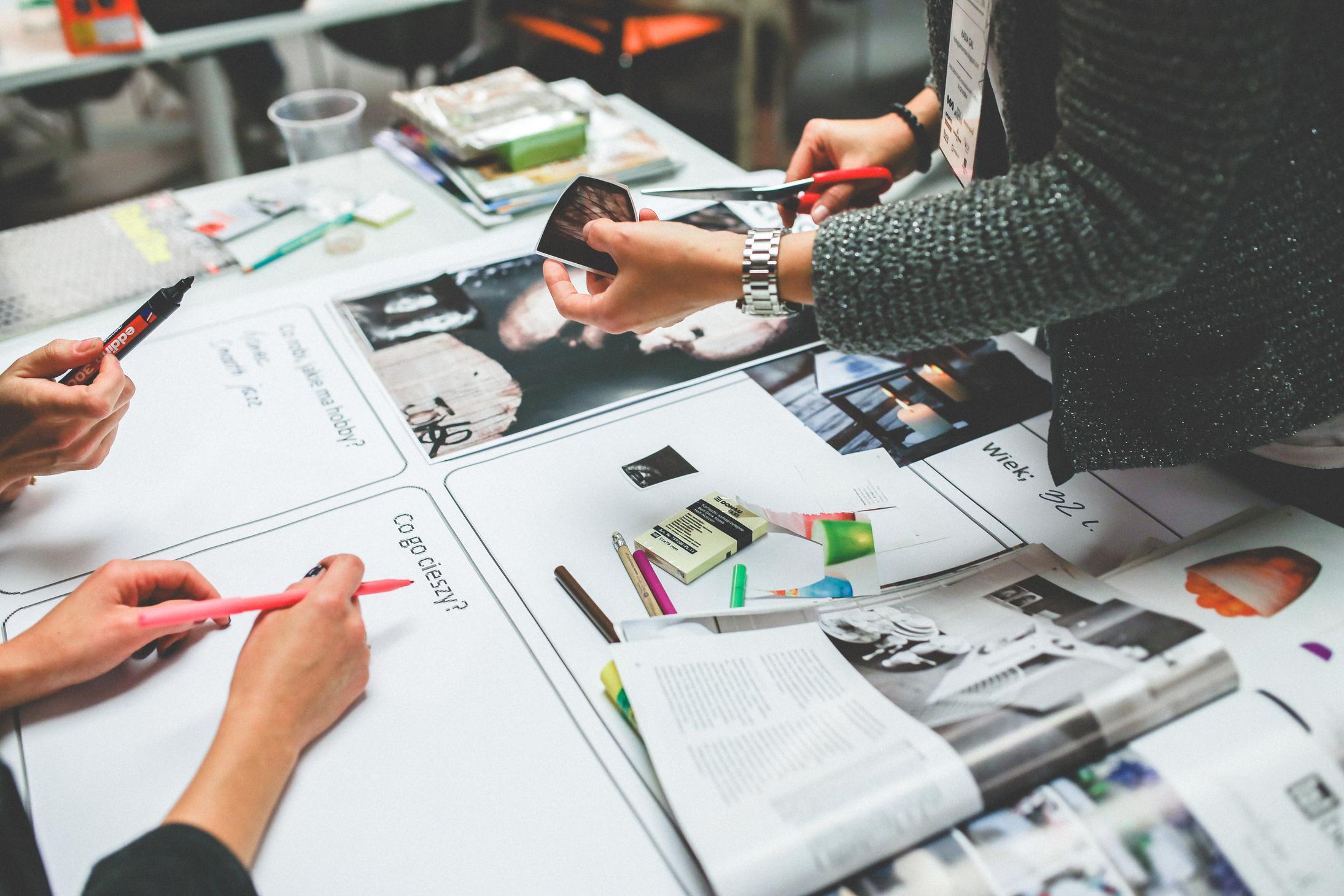 Write Your Topic or Idea
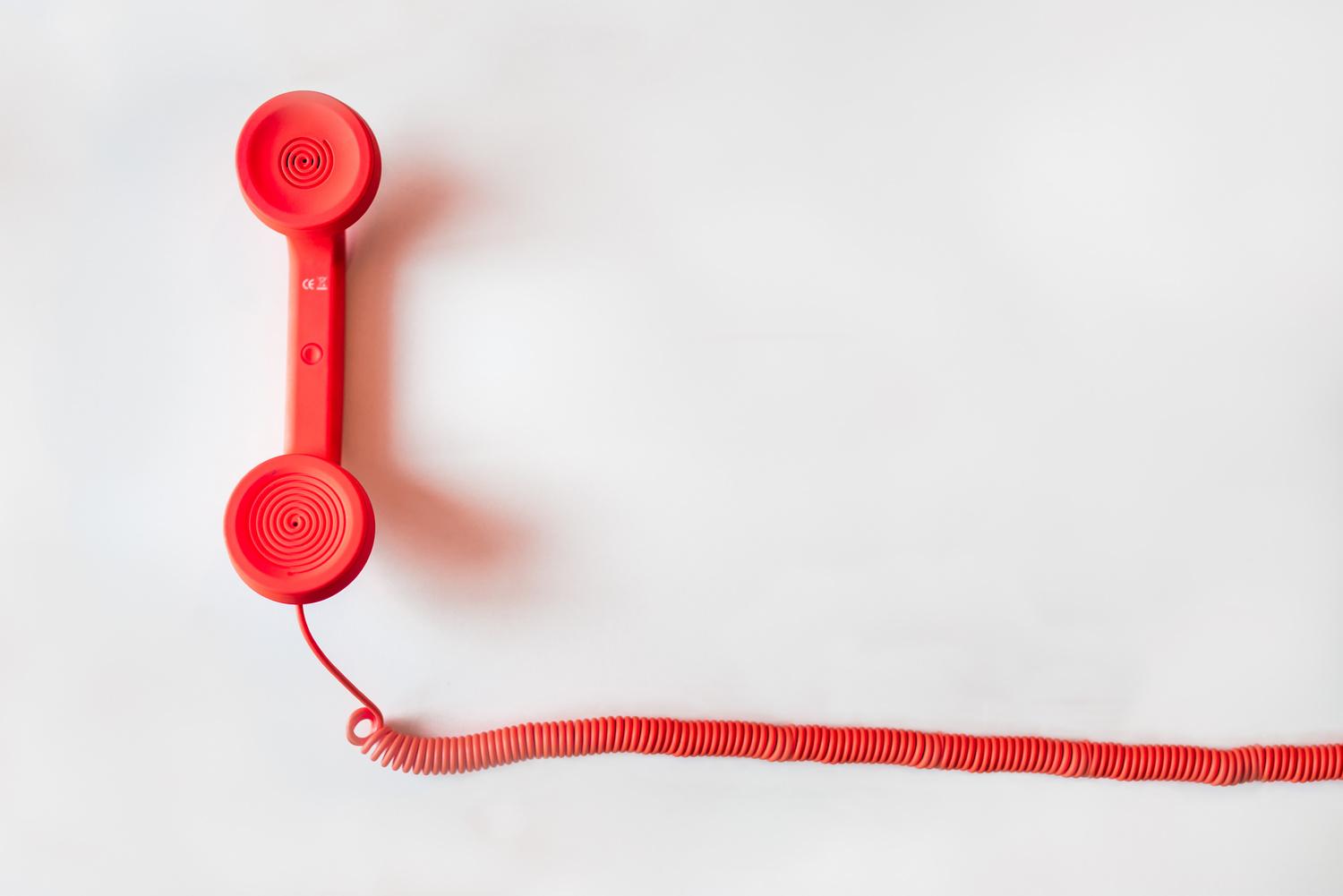 01
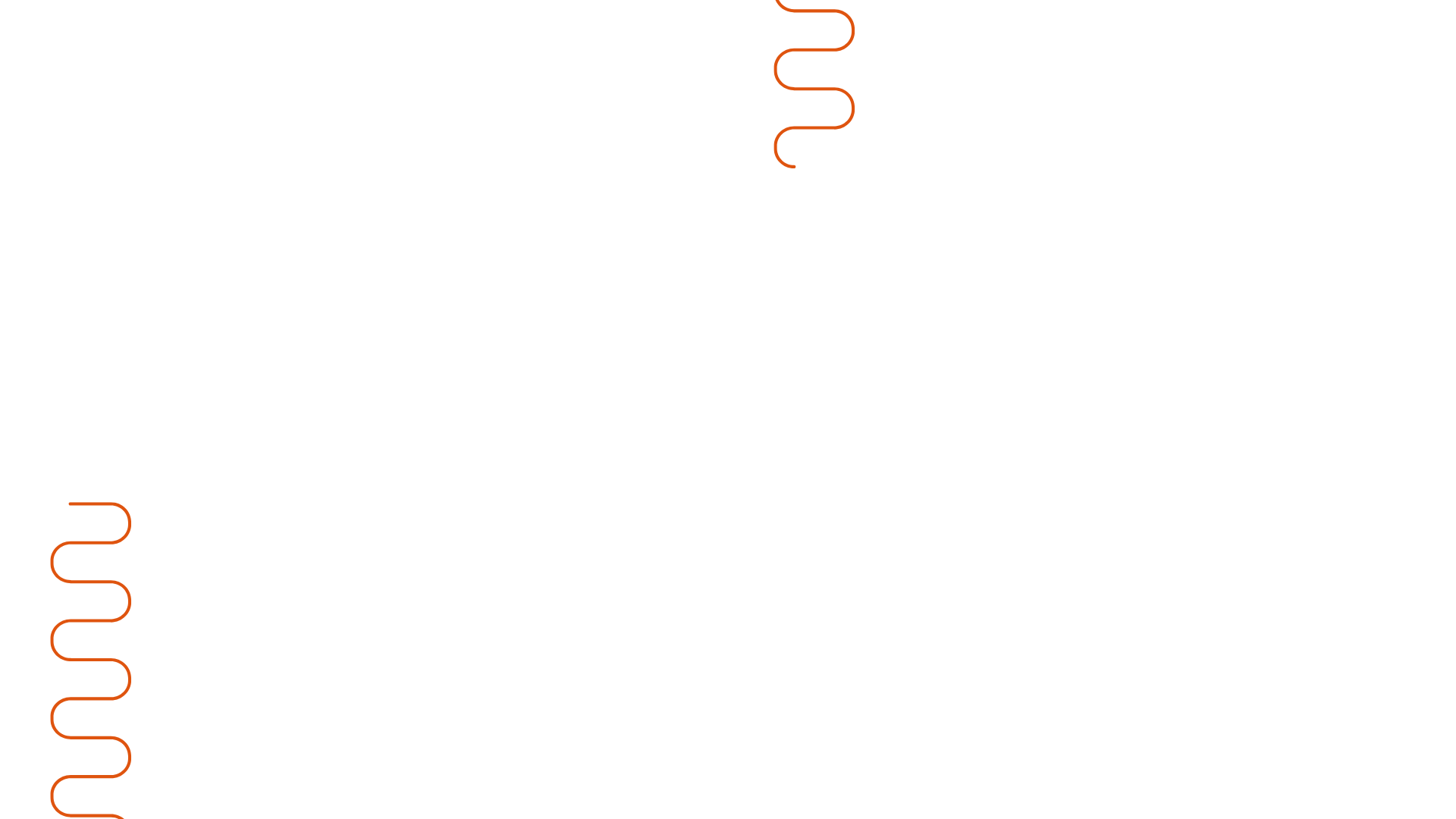 Elaborate on what you want to discuss.
02
Elaborate on what you want to discuss.
Elaborate on what you want to discuss.
02
About Us
Write your topic or idea
01
Write about Topic One
Elaborate on what you want to discuss.
02
Write about Topic Two
Elaborate on what you want to discuss.
03
Write about Topic Three
Elaborate on what you want to discuss.
04
Write about Topic Four
Elaborate on what you want to discuss.
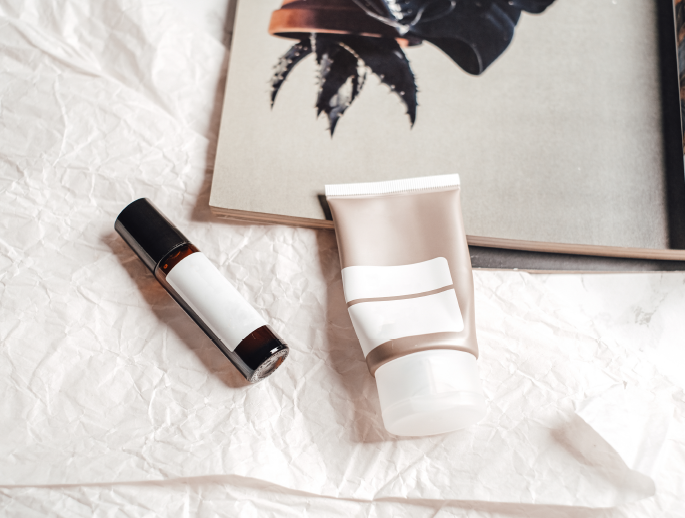 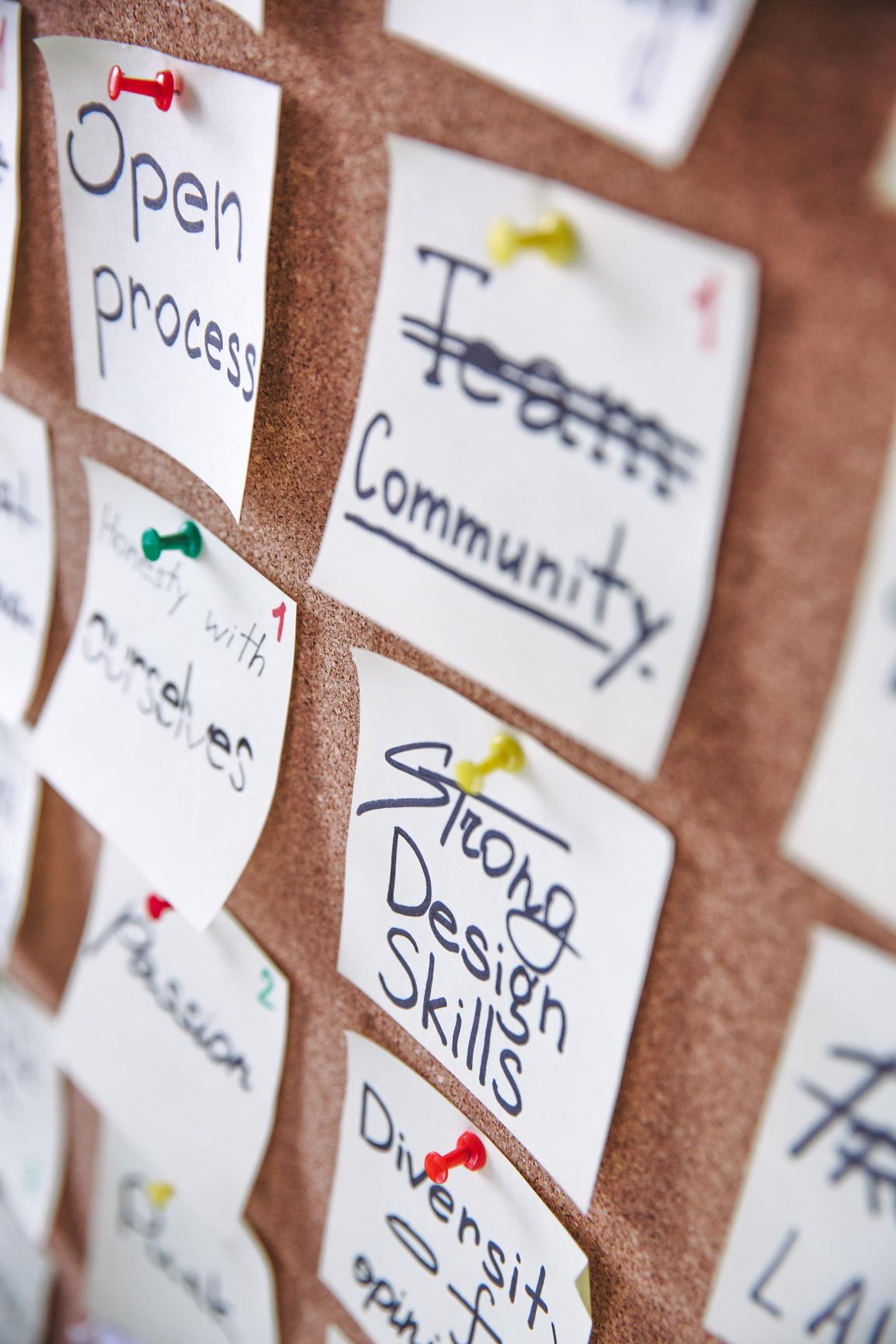 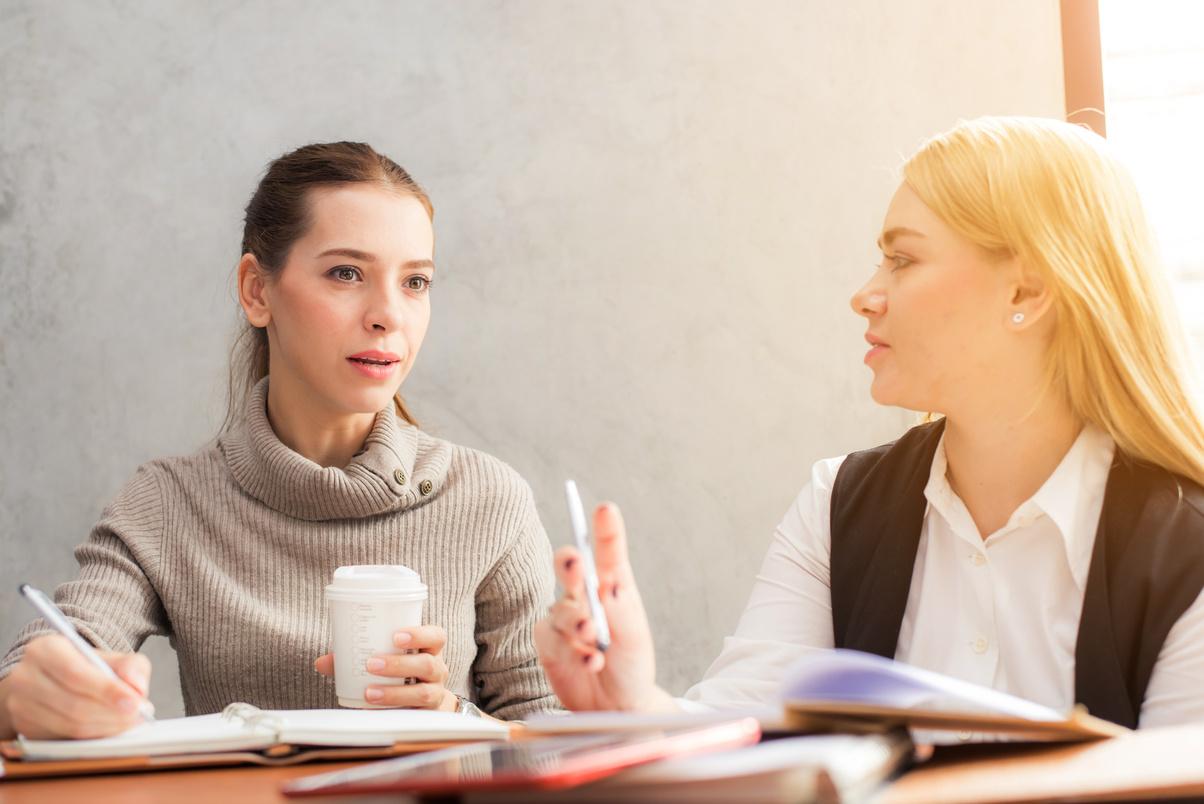 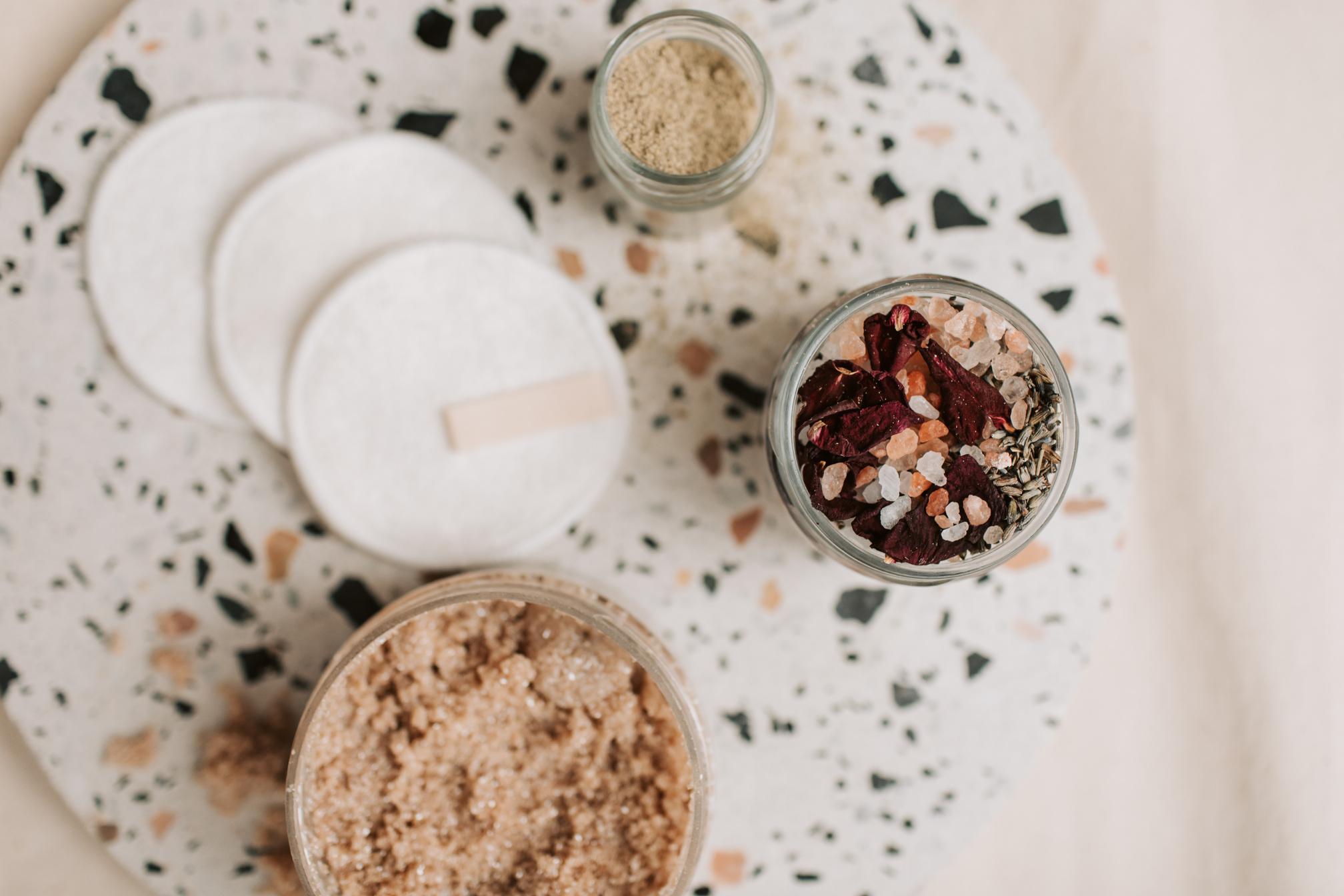 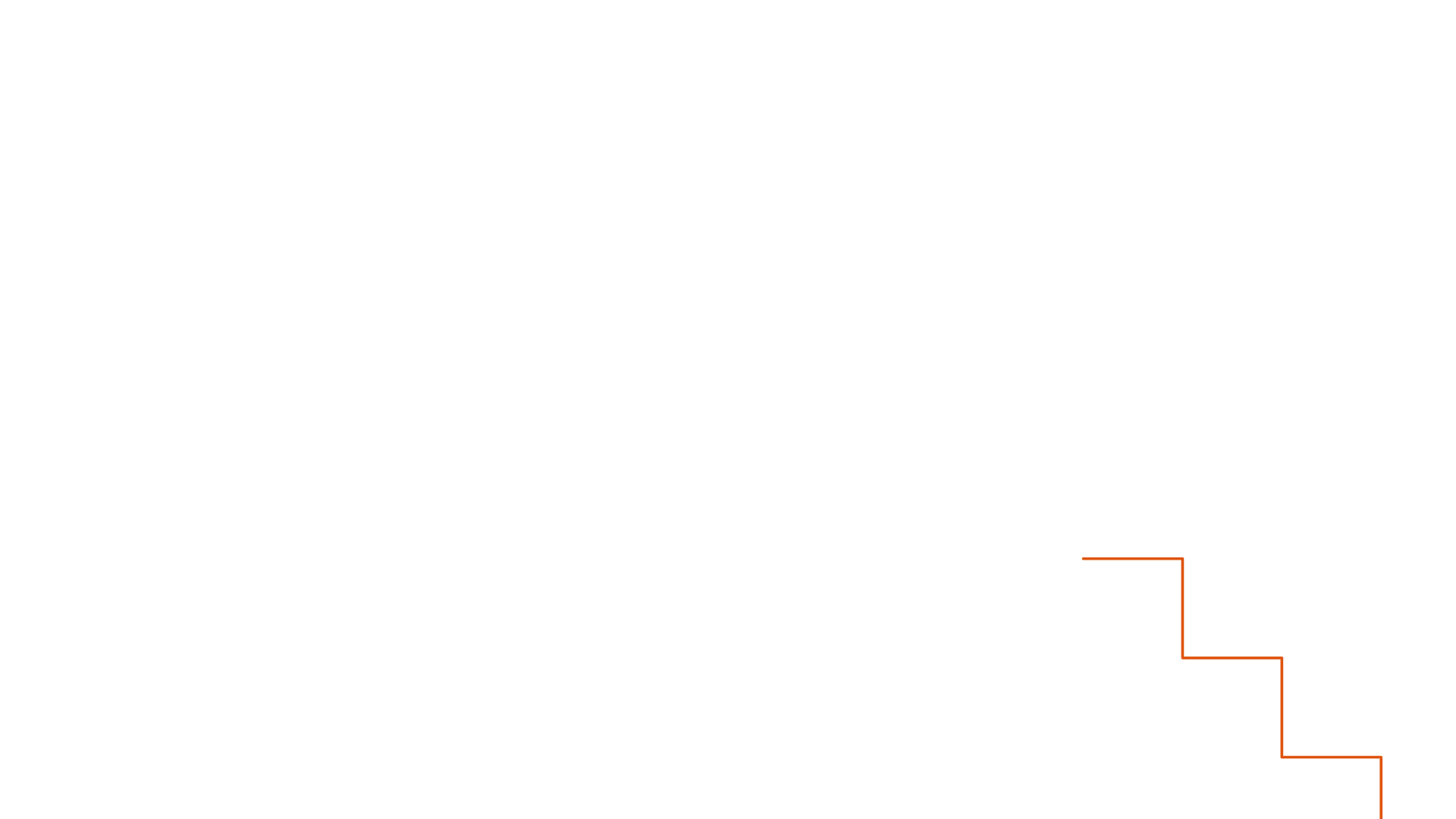 Gallery Image
What can you say about your projects? Share it here!
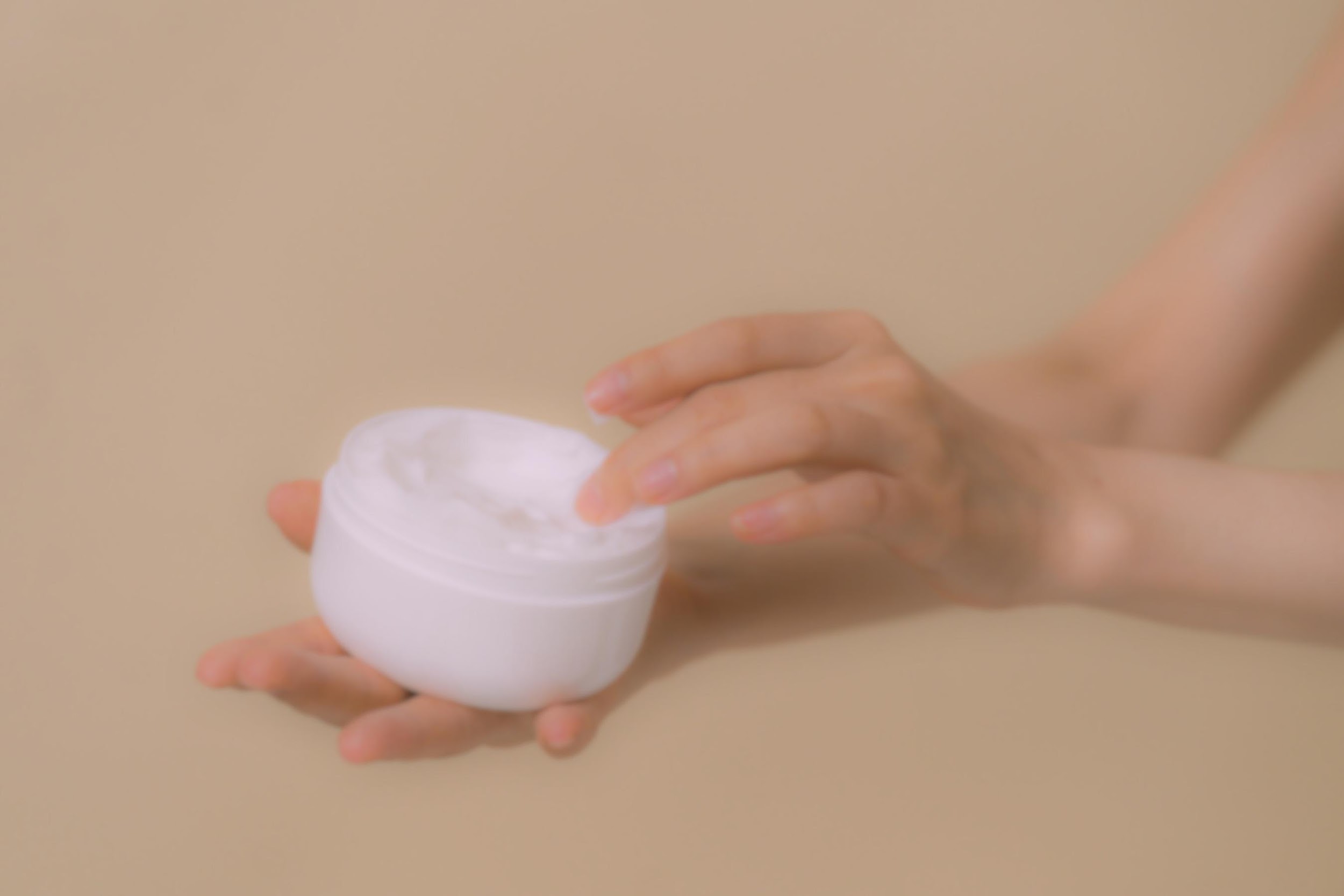 CONTENT STRATEGY
Strategy
One
Content
Marketing
Content
Planning
What your
brand
cares about
What your
audience
cares about
Lorem ipsum dolor sit amet, consectetur adipiscing elit. Duis pharetra leo id arcu iaculis, non blandit diam mattis. Sed ullamcorper convallis turpis venenatis interdum. Mauris iaculis dui vitae elit consequat faucibus.
Add a Timeline Page
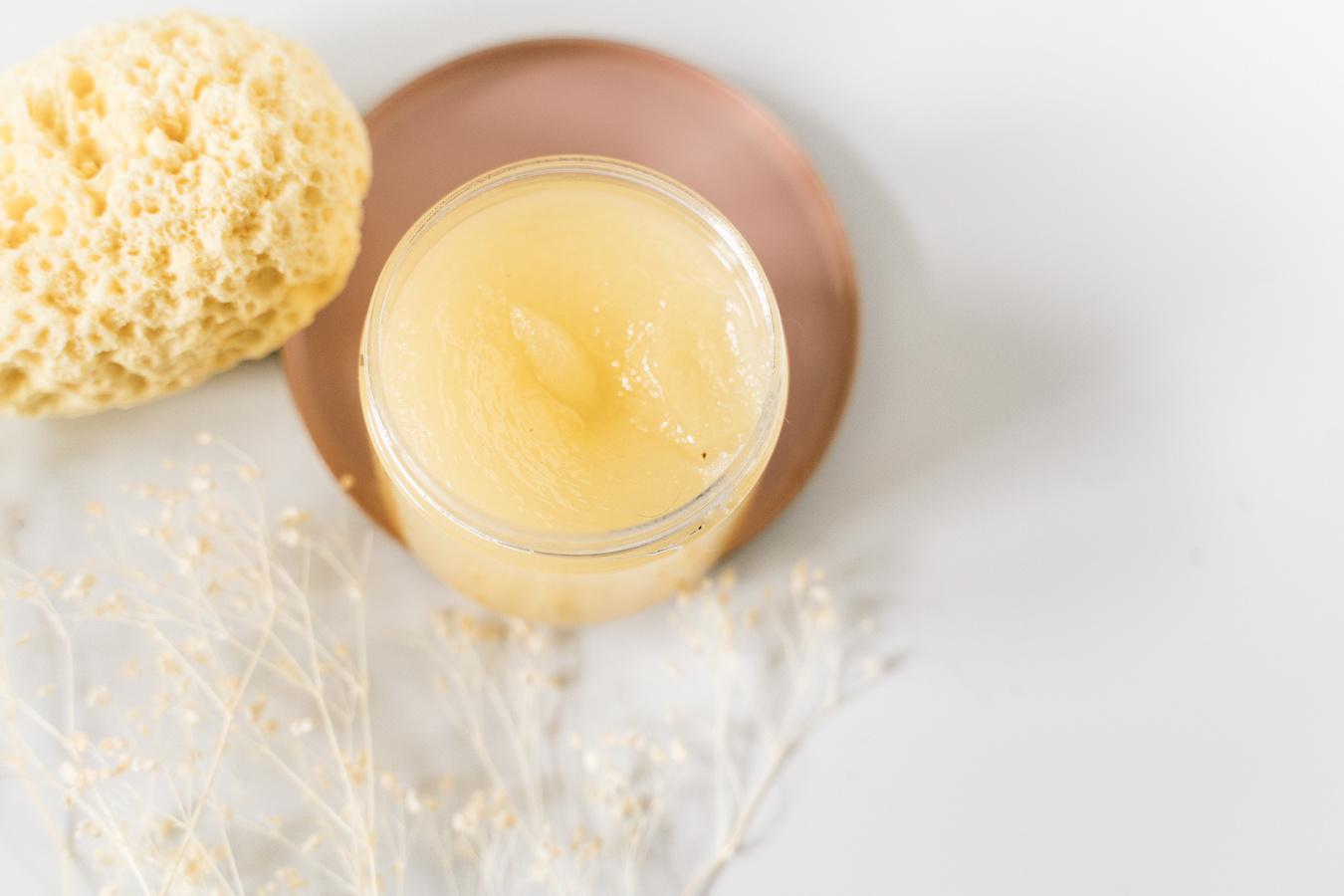 2019
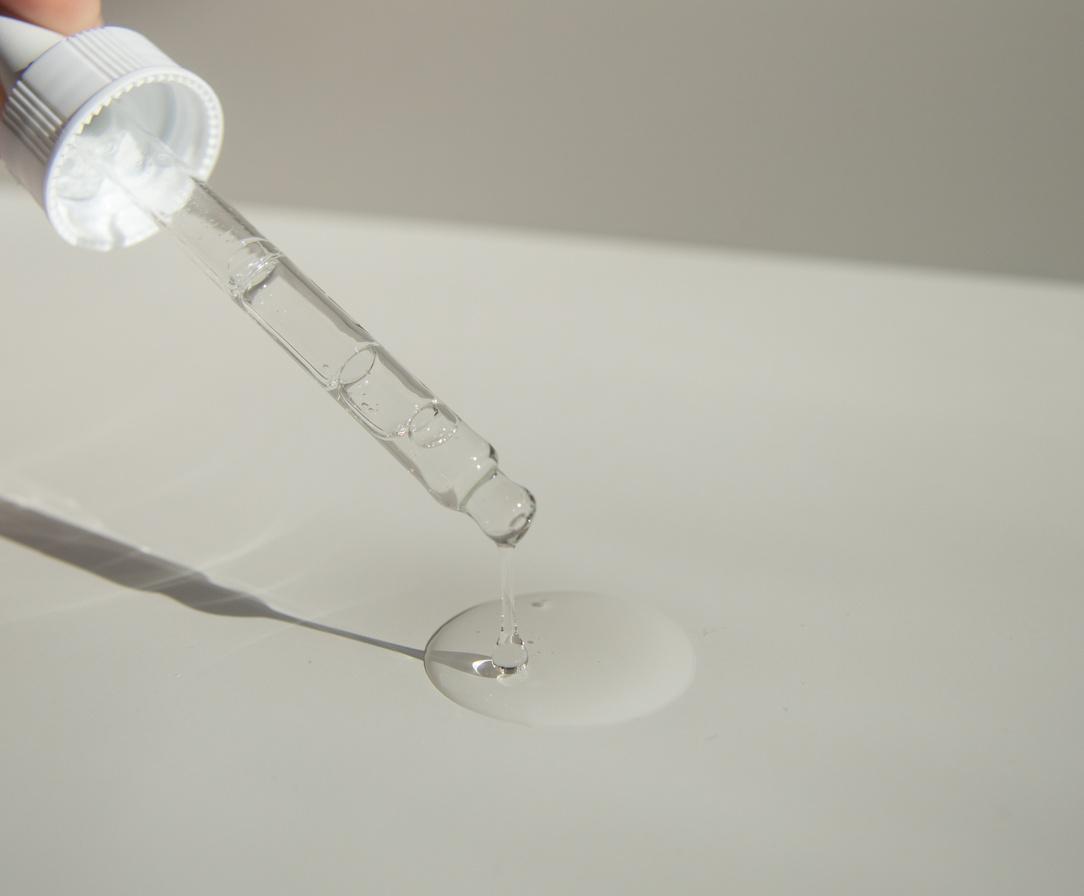 2020
Add a main point
Elaborate on what you want to discuss.
Add a main point
Elaborate on what you want to discuss.
15
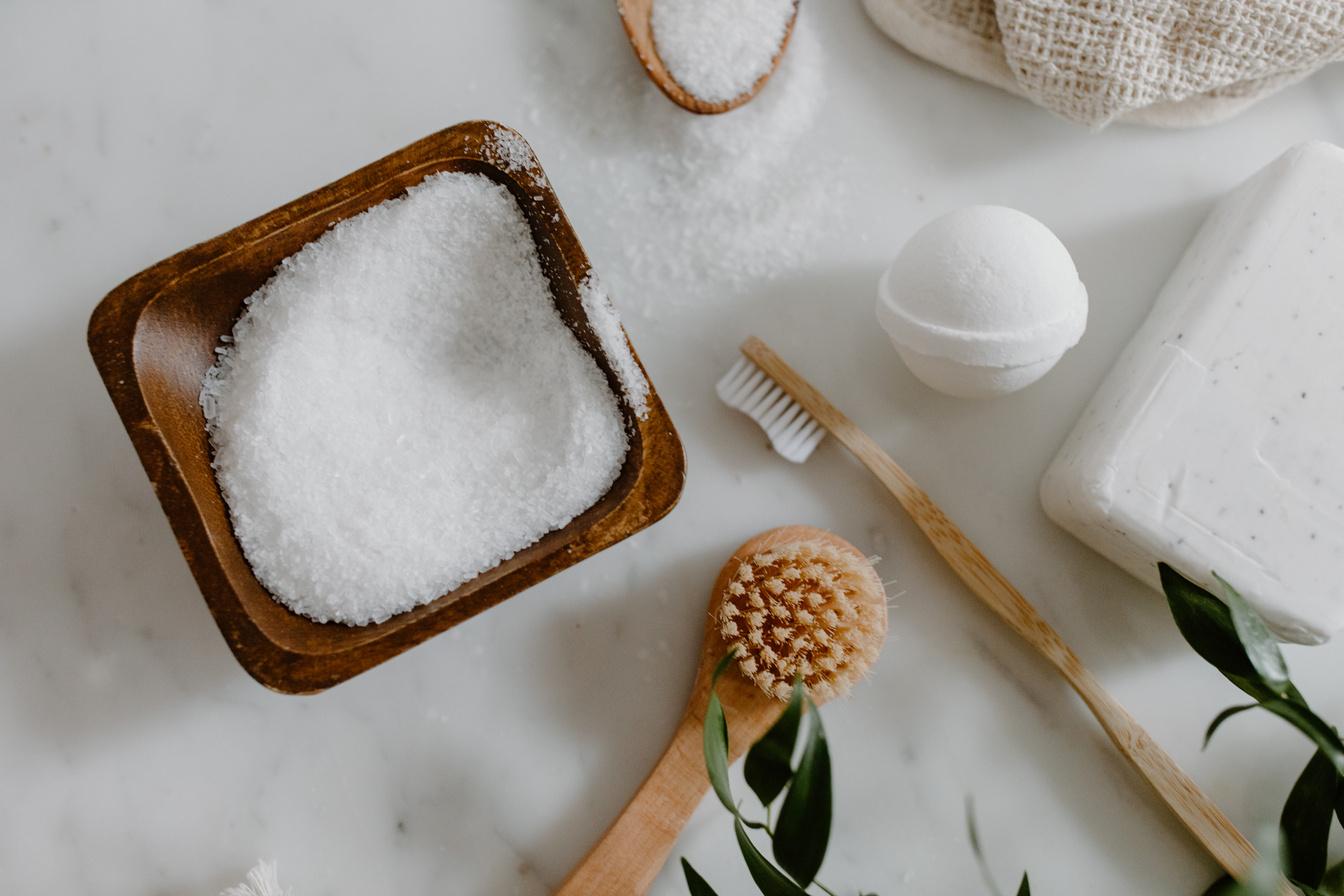 10
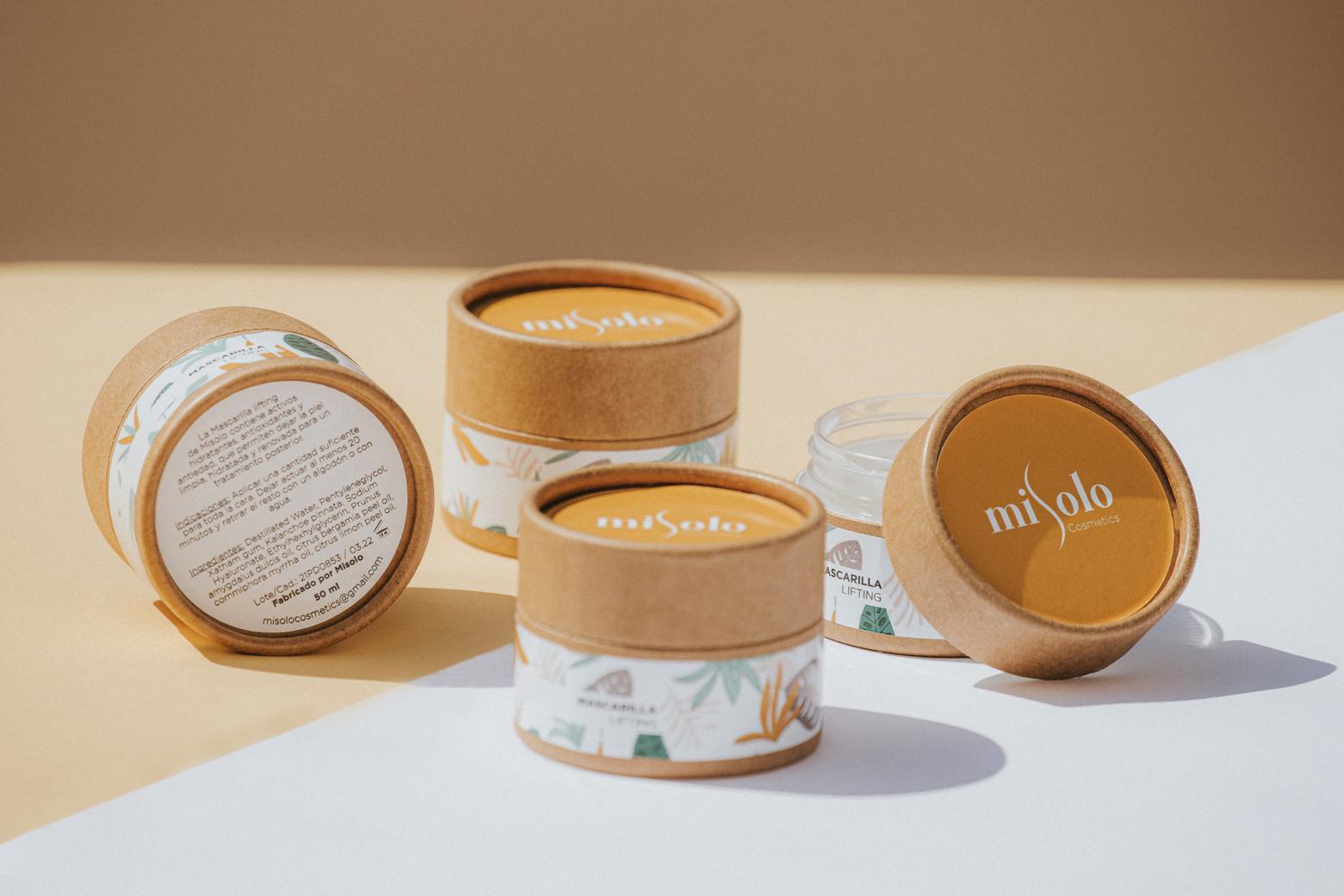 2021
5
0
Add a main point
Item 1
Item 2
Item 3
Elaborate on what you want to discuss.
2022
Add a main point
Elaborate on what you want to discuss.
2023
Add a main point
Elaborate on what you want to discuss.
Our New
Team Member
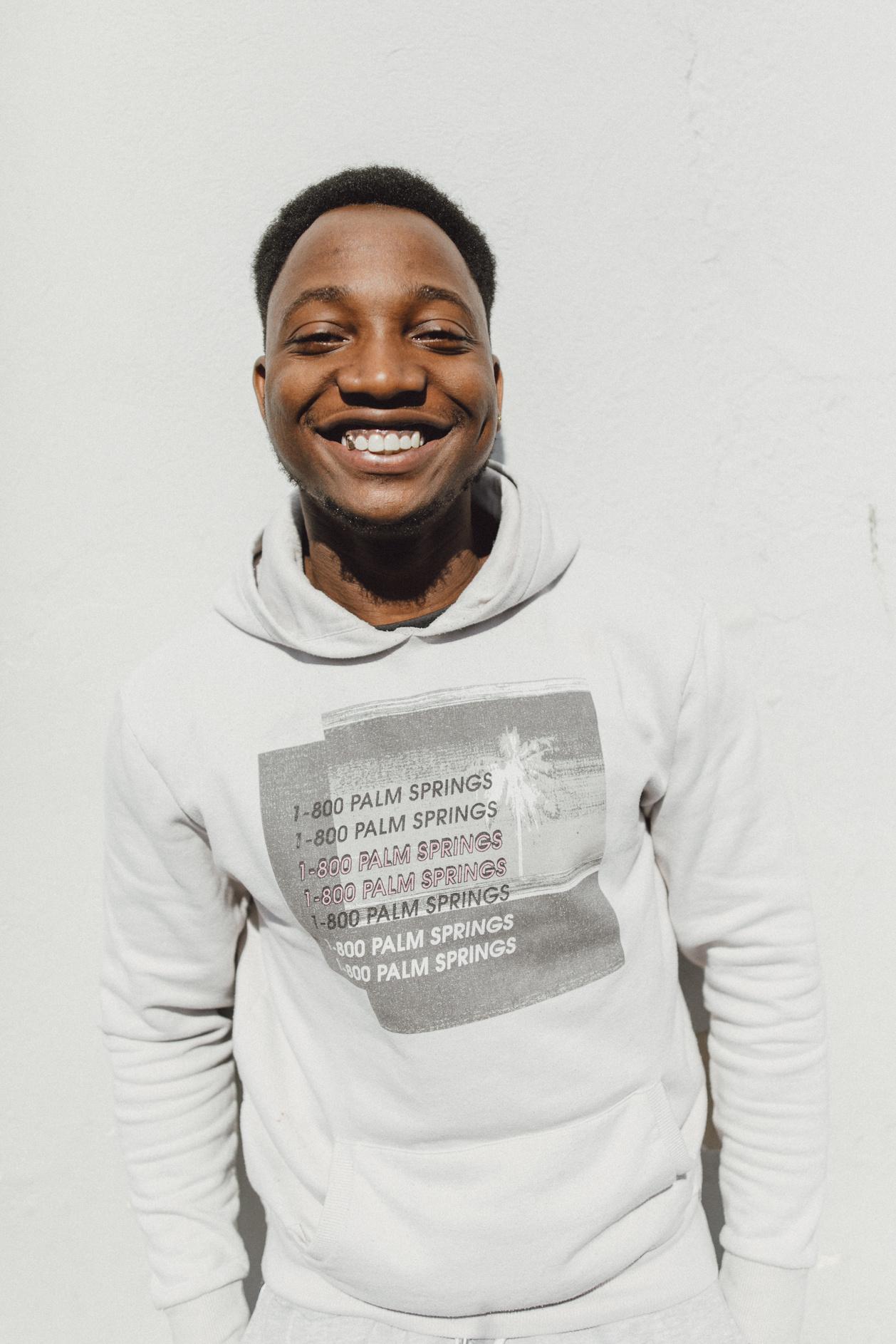 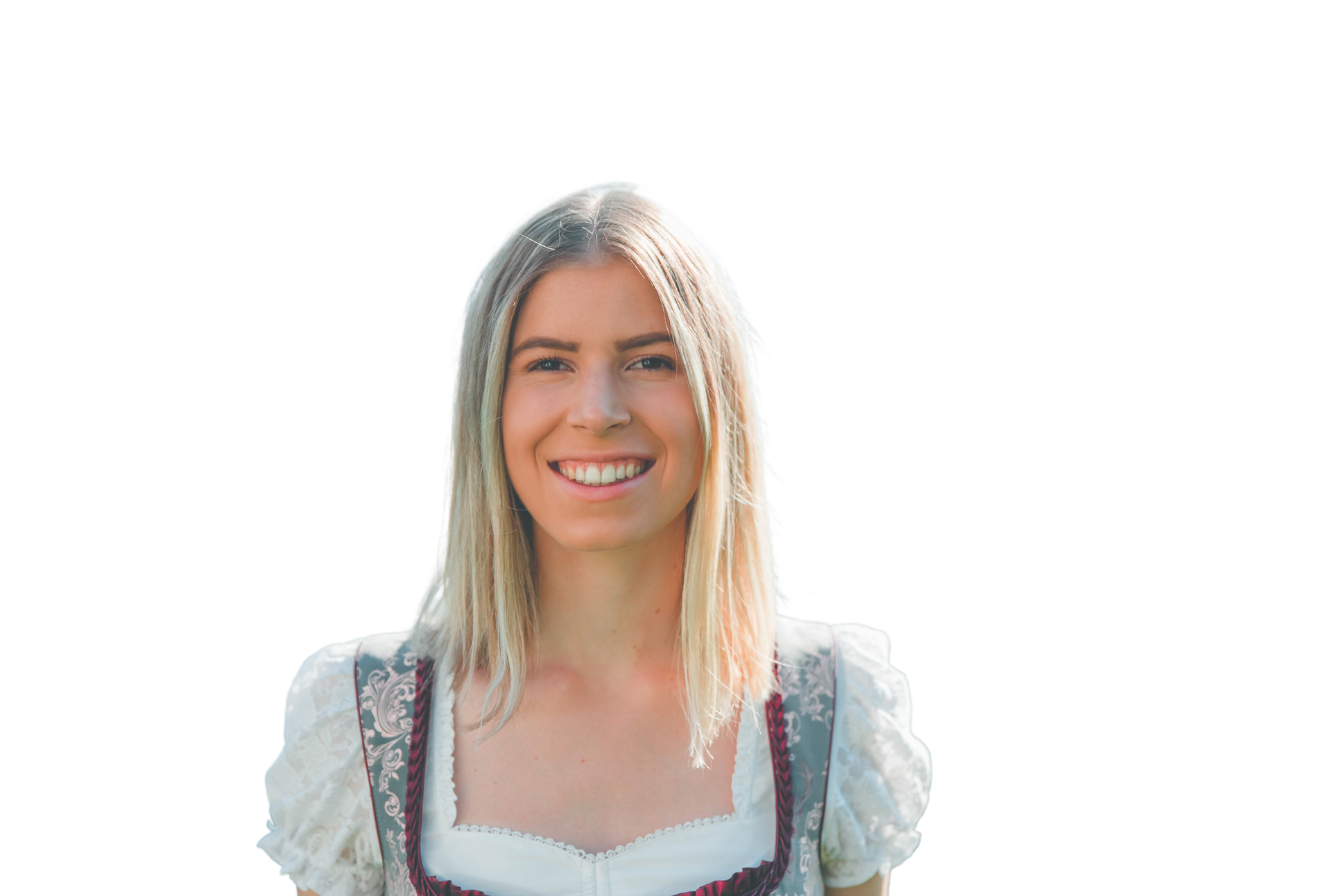 Name
Title or Position
Name
Title or Position
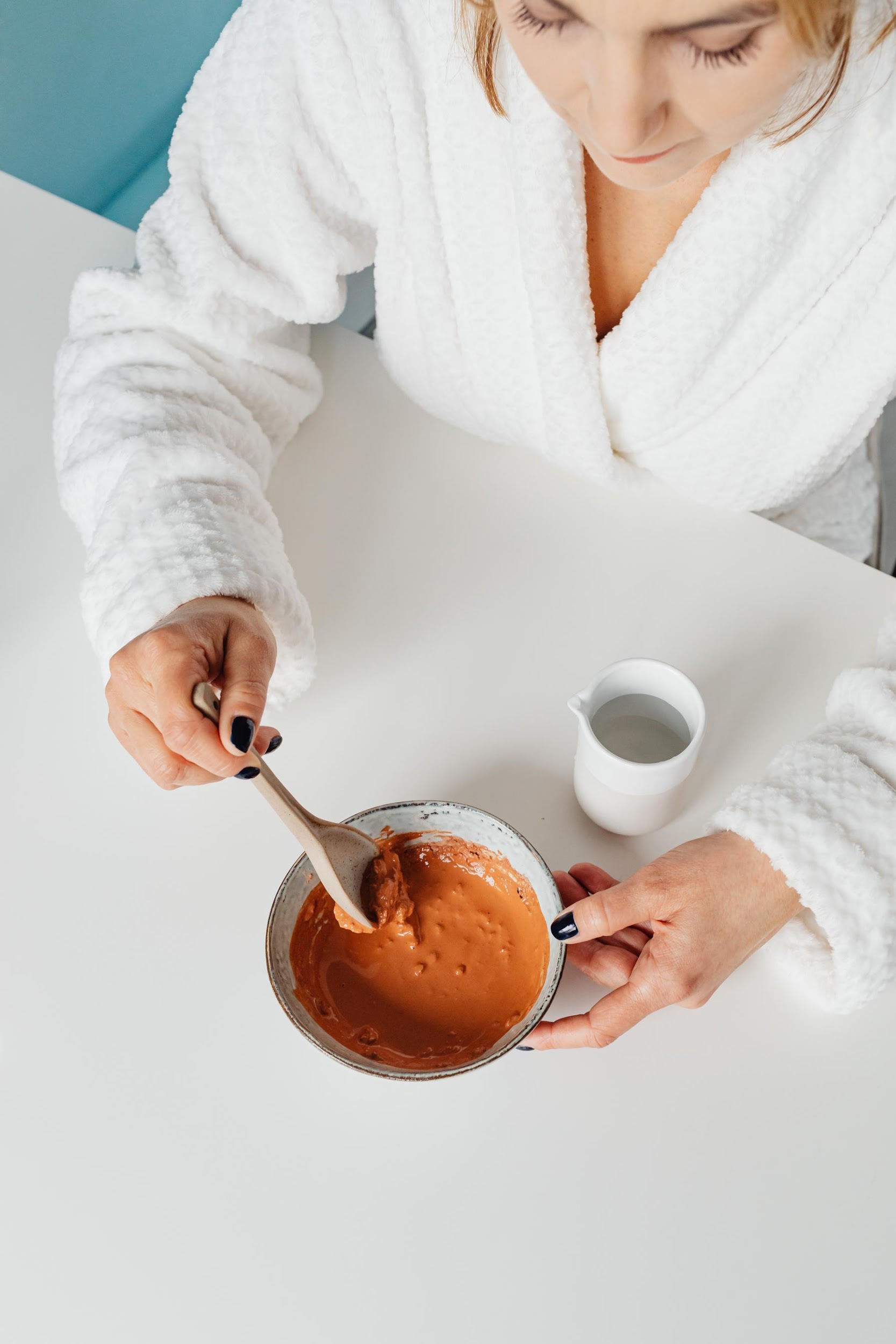 A picture is worth a thousand words
Elaborate on what you want to discuss.
03
Our Projects
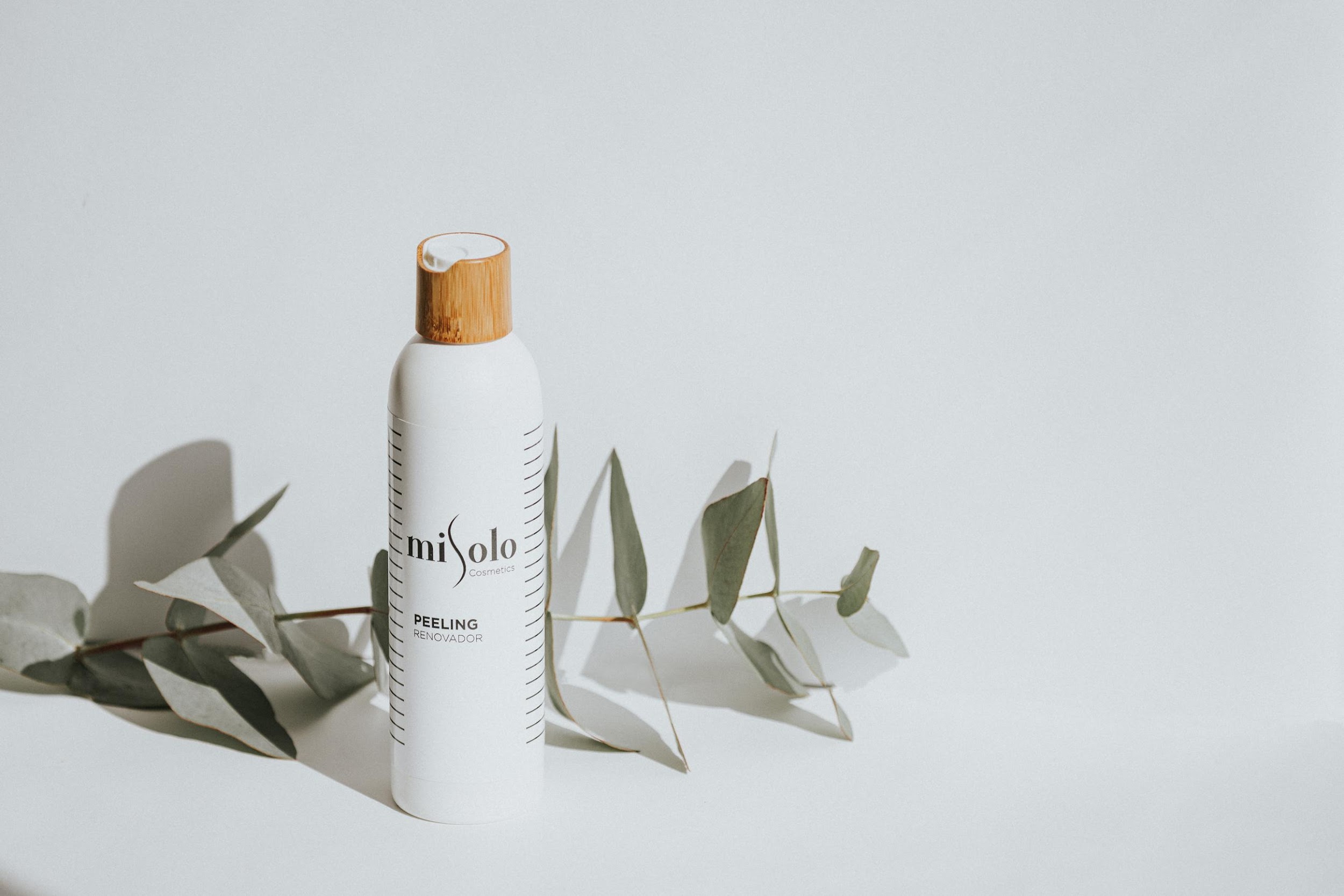 Write Your Topic or Idea
01
Elaborate on what you want to discuss.
Elaborate on what you want to discuss.
02
Elaborate on what you want to discuss.
03
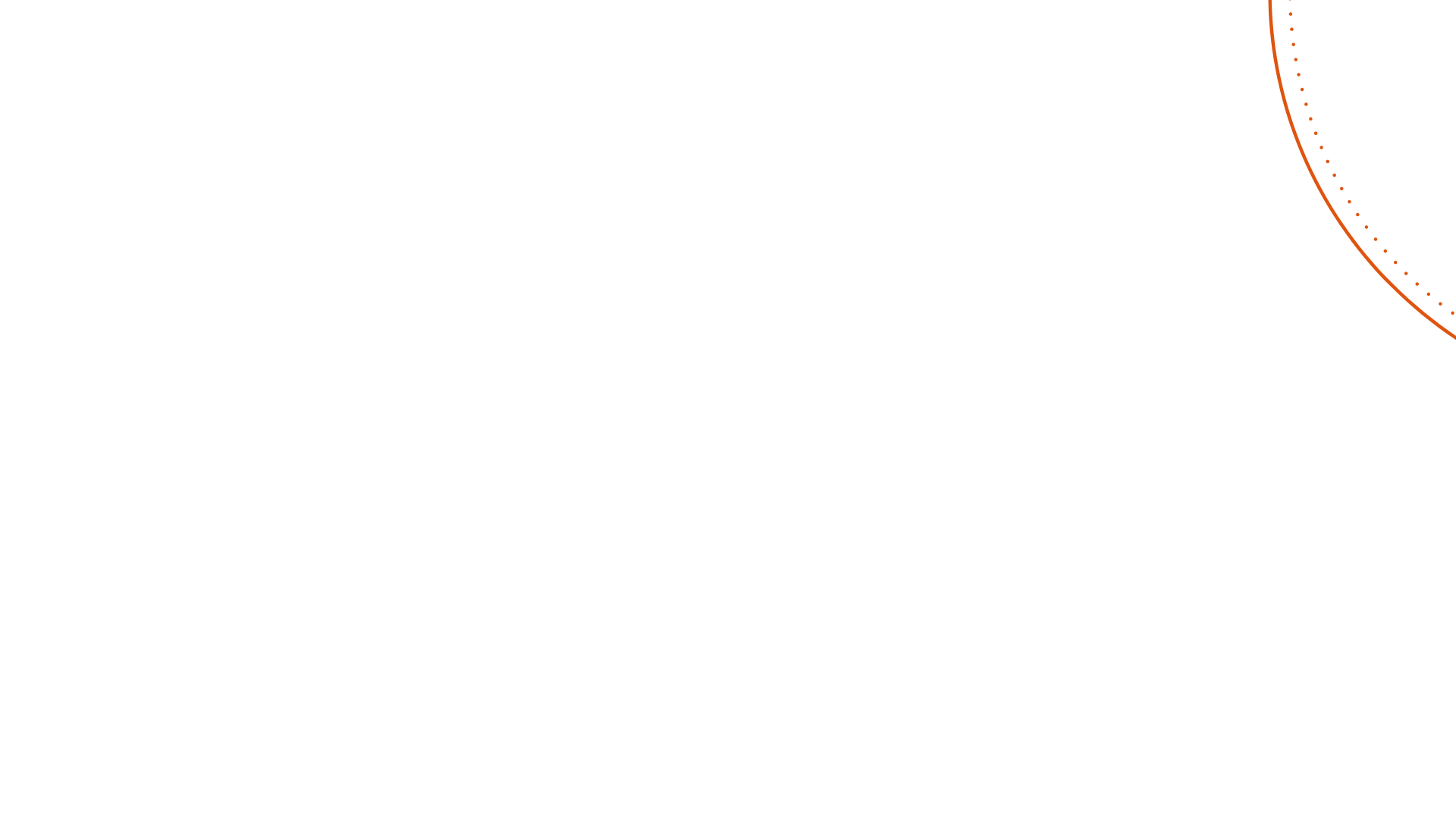 Market Research
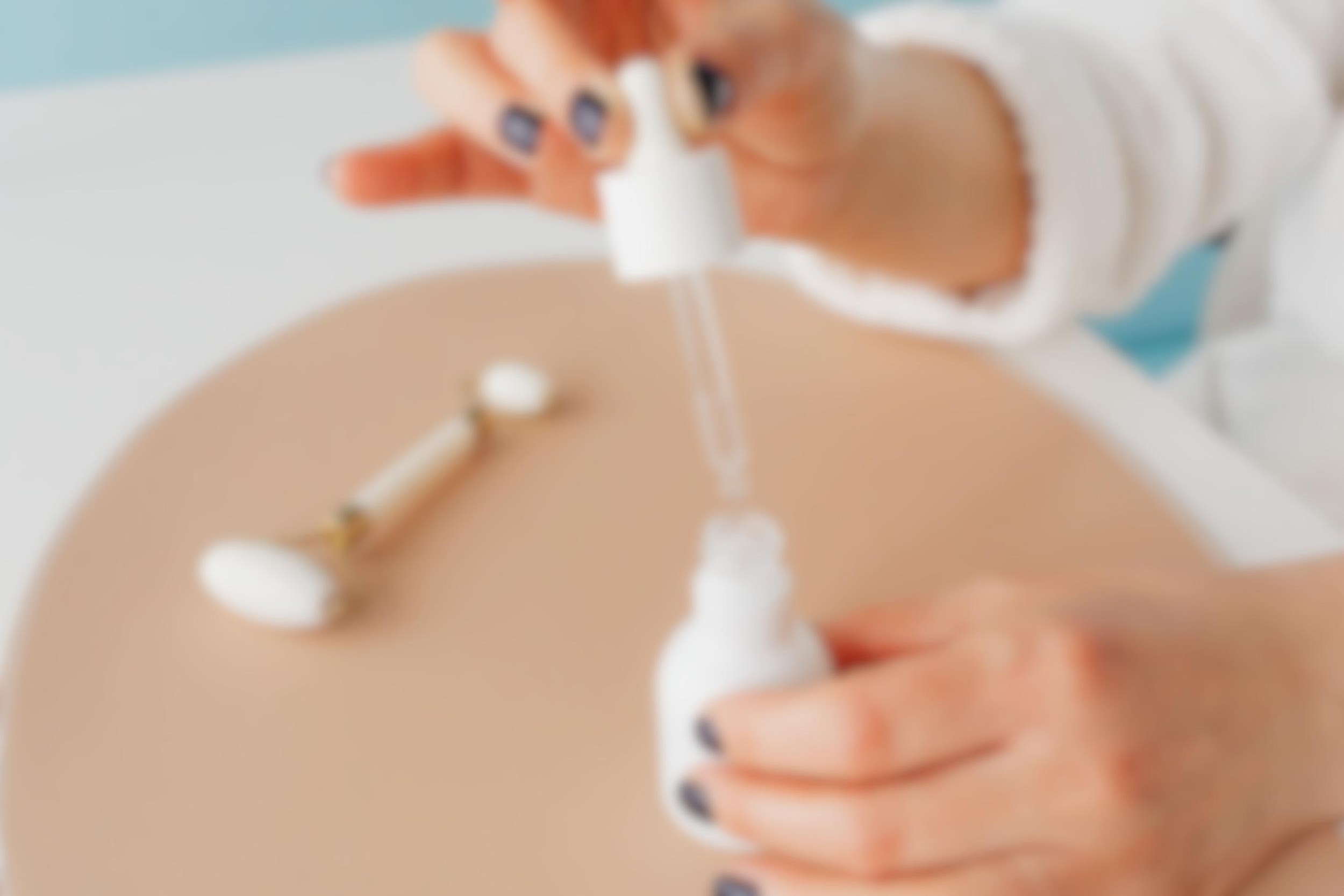 3.5
280
Elaborate on the featured statistic.
Elaborate on the featured statistic.
85+
90%
Elaborate on the featured statistic.
Elaborate on the featured statistic.
Market Research
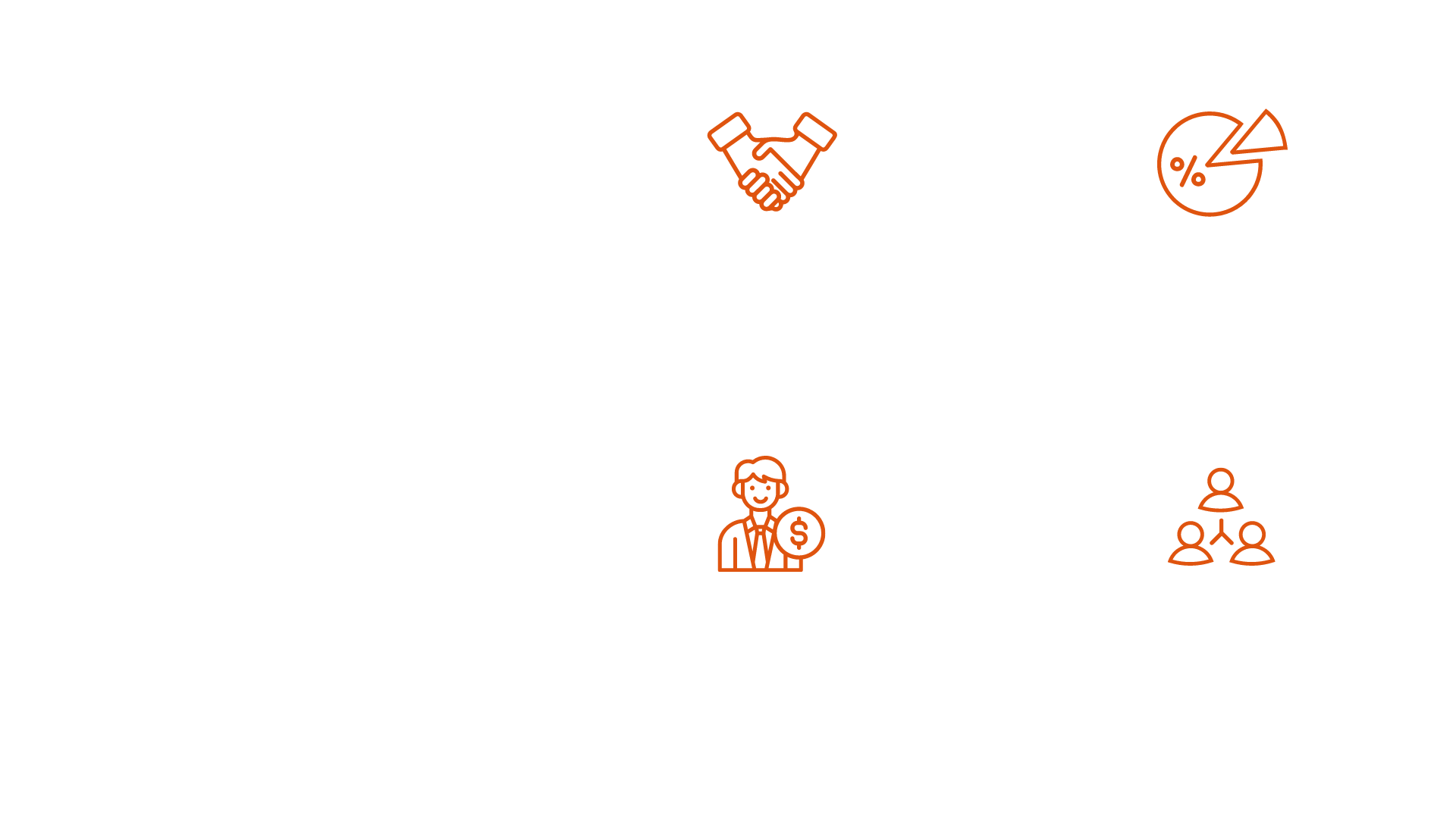 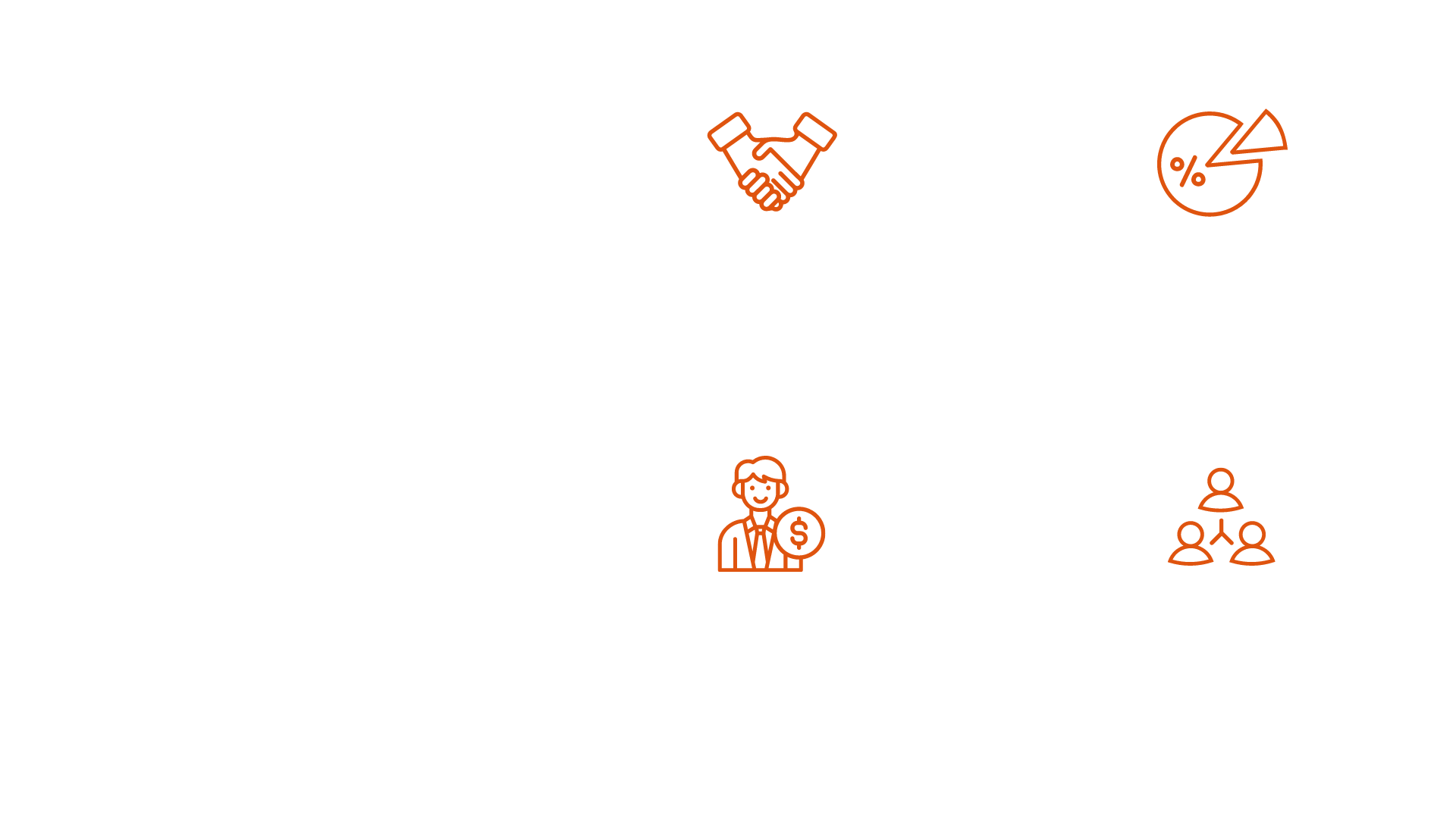 Example
Example
Presentations are
communication tools
Presentations are
communication tools
Marketing campaign launches on September 1st, with promotions starting on October 1st

Rimberio's fall marketing campaign focuses on sustainability, while ours emphasizes affordability
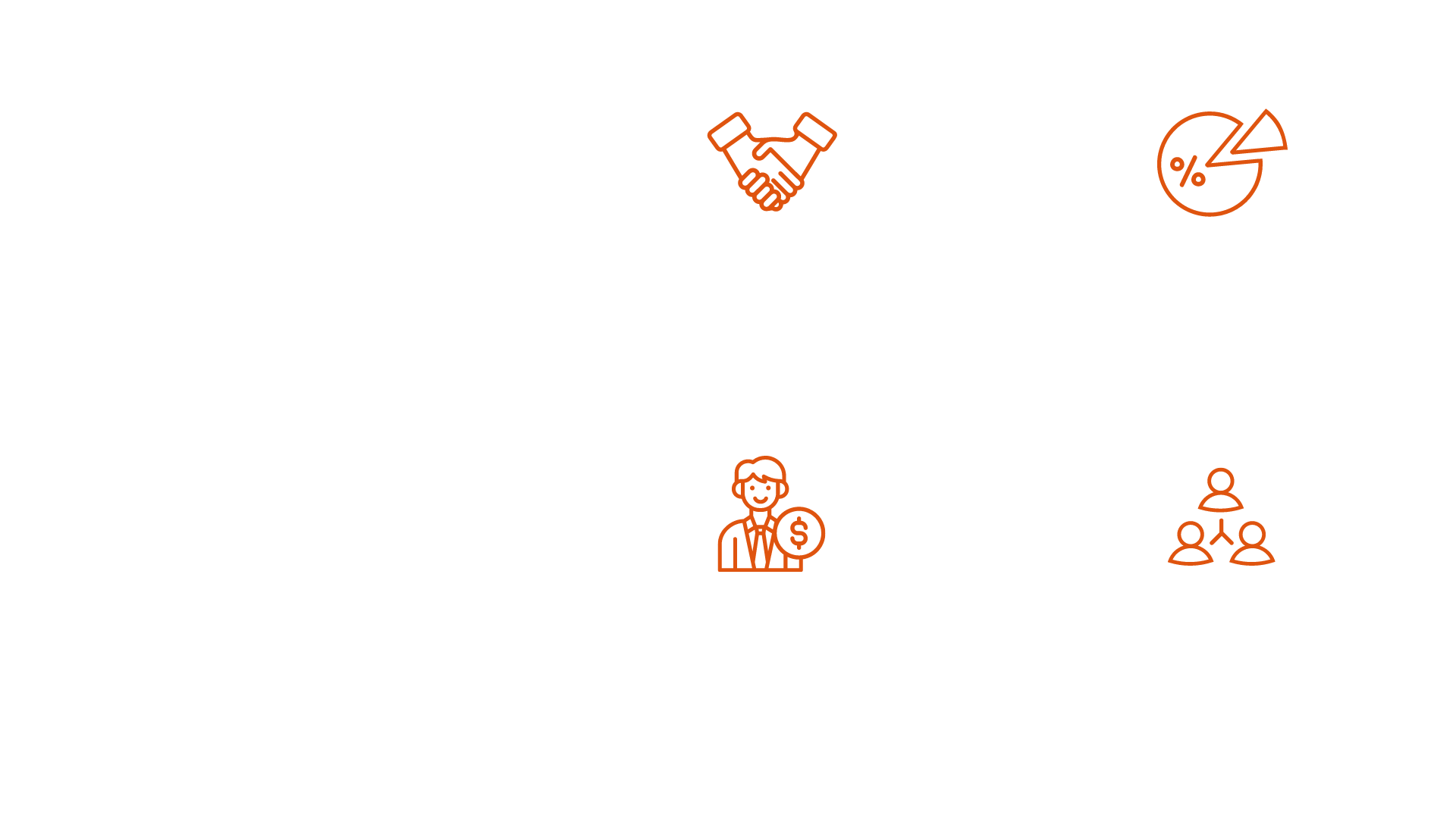 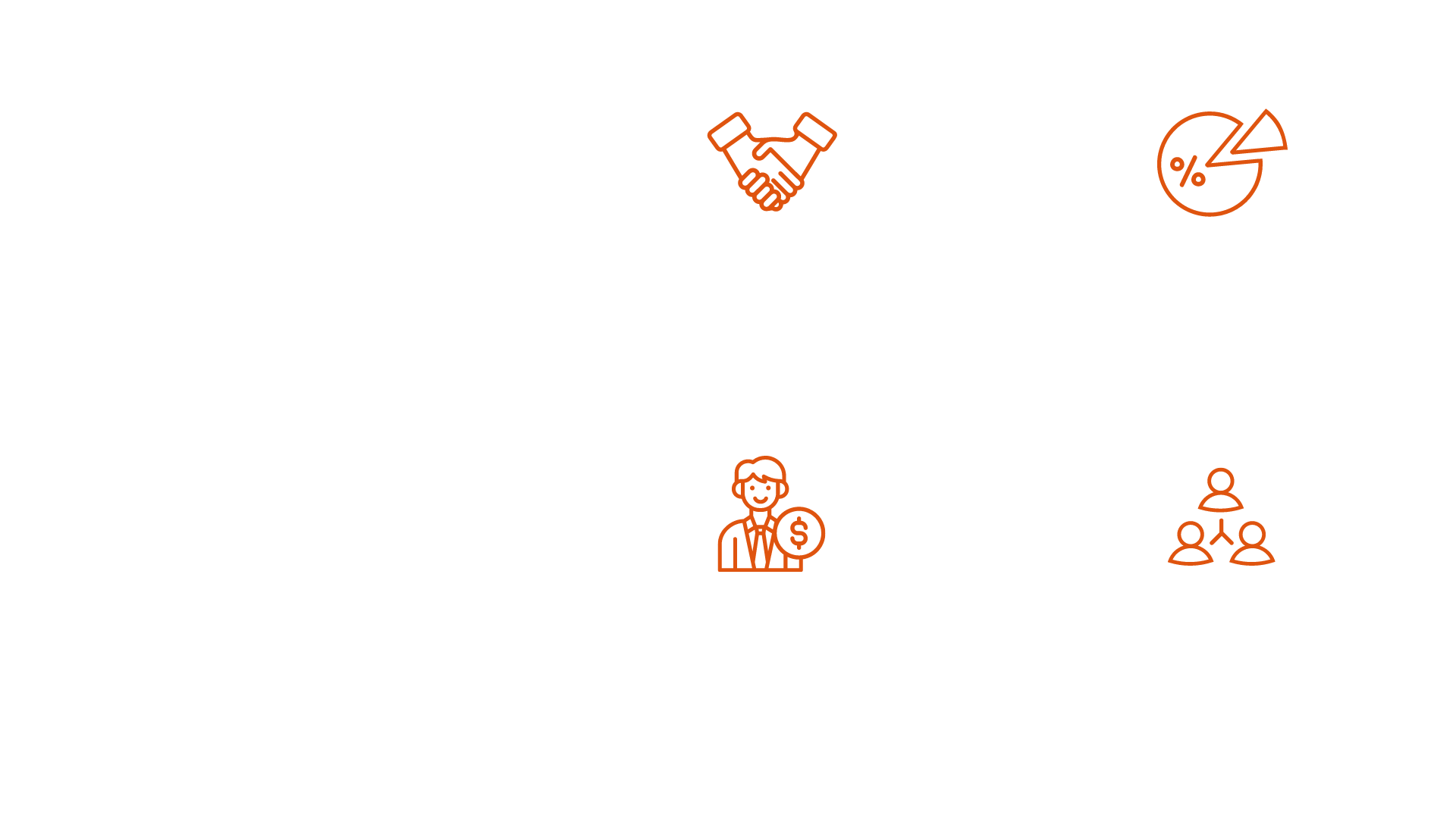 Example
Example
Presentations are
communication tools
Presentations are
communication tools
123,456,789
Elaborate on the featured statistic.
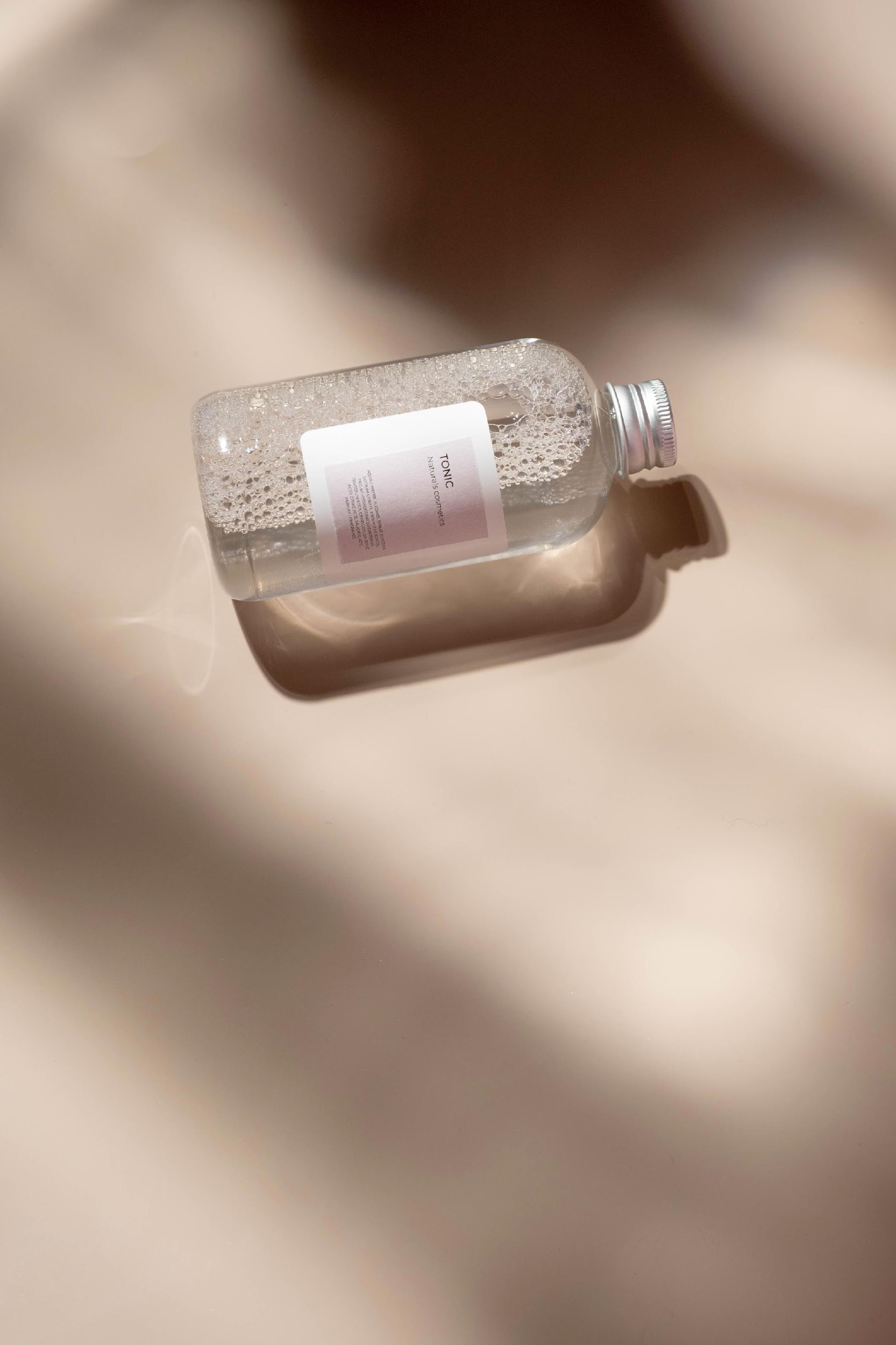 Contact Us
hello@reallygreatsite.com
@reallygreatsite
reallygreatsite.com
123 Anywhere St., Any City
Thank you
Write a closing statement or call-to-action here.
Resource 
Page
Use these design resources in your Canva Presentation.
This presentation template uses the following free fonts:

Titles: Forum
Headers: Hind Madurai
Body Copy: Hind Madurai

You can find these fonts online too. Happy designing! 

Don't forget to delete this page before presenting.
Credits
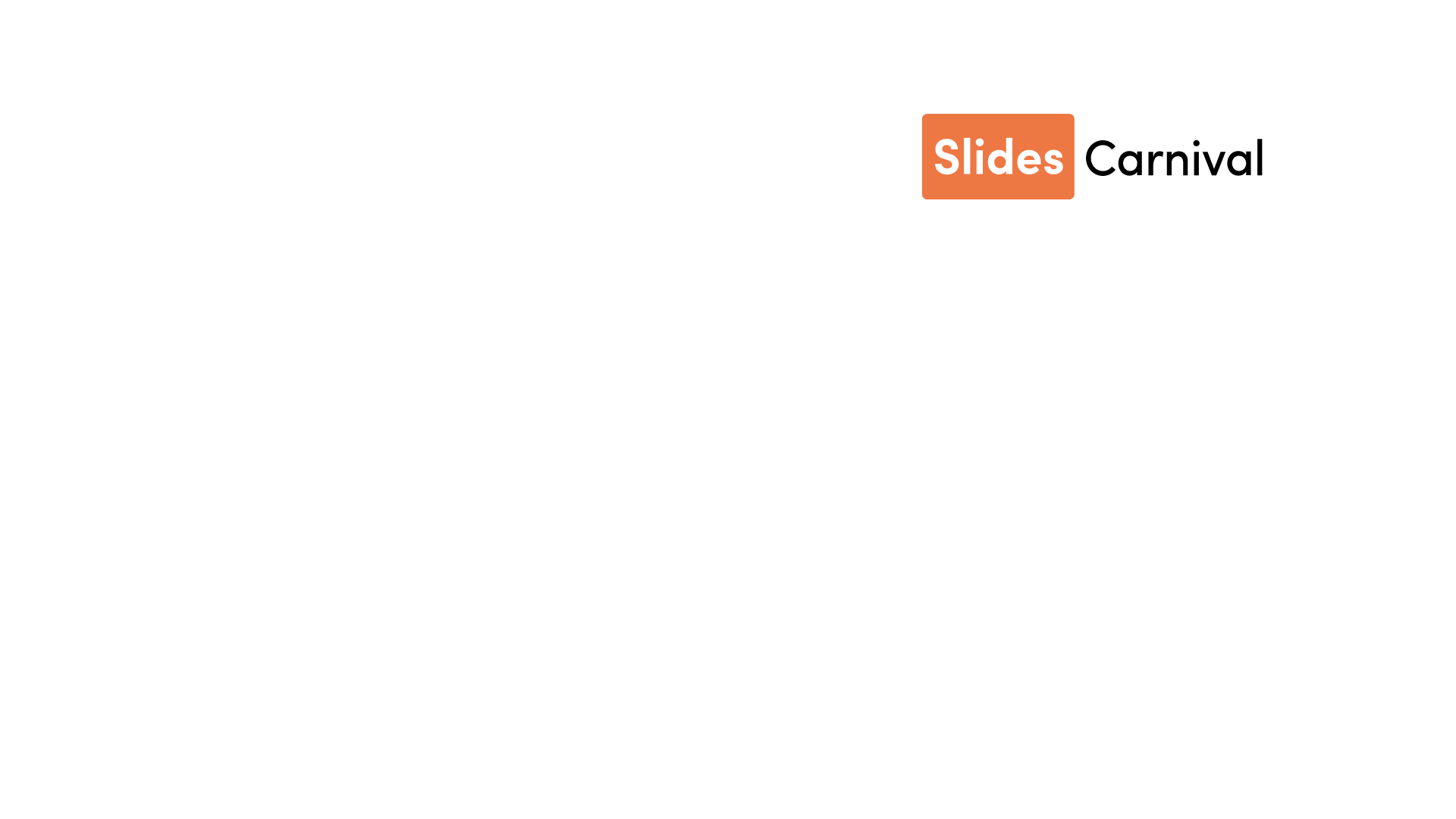 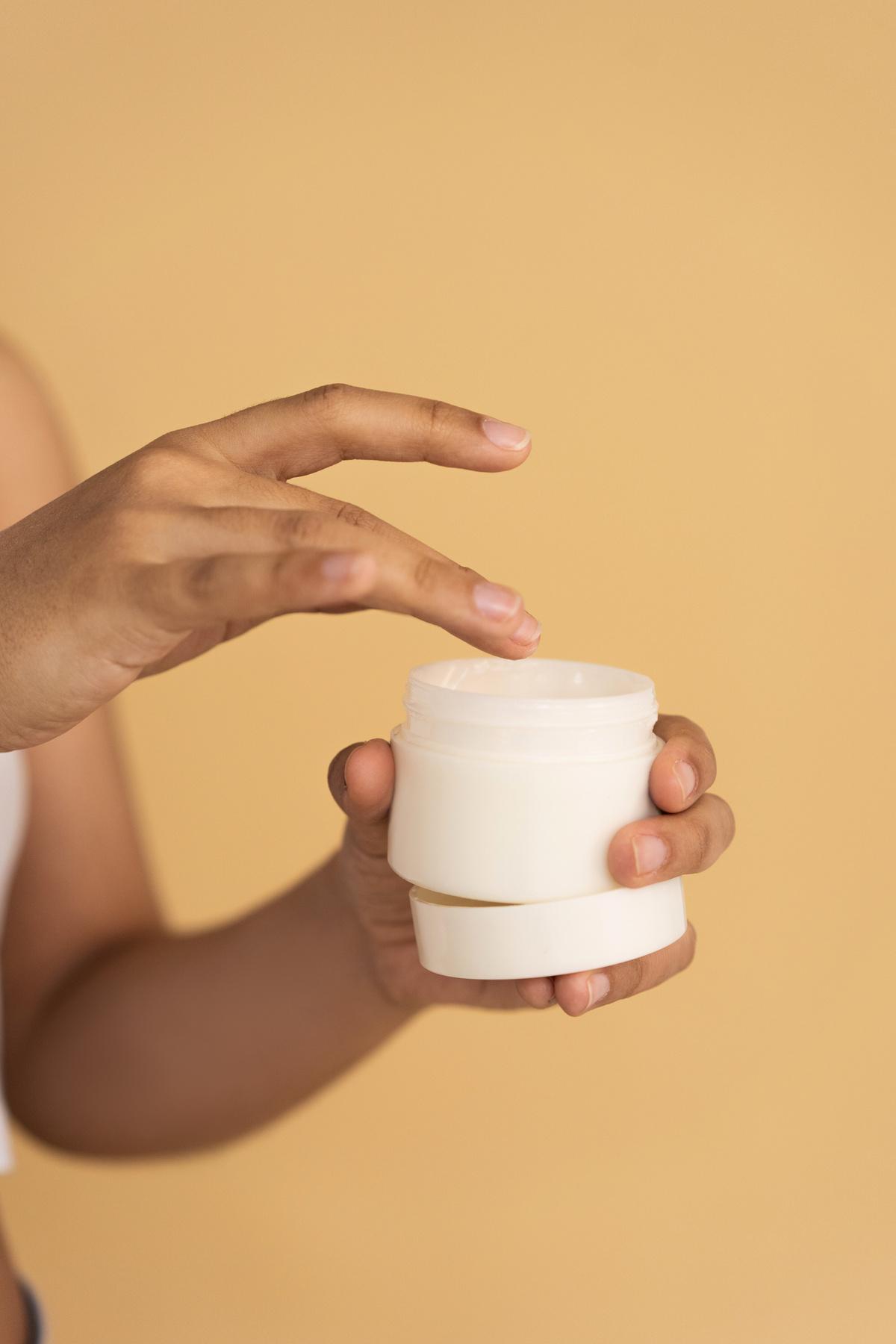 This presentation template is free for everyone to use thanks to the following:
SlidesCarnival
for the presentation template
Pexels
Happy designing!
for the photos